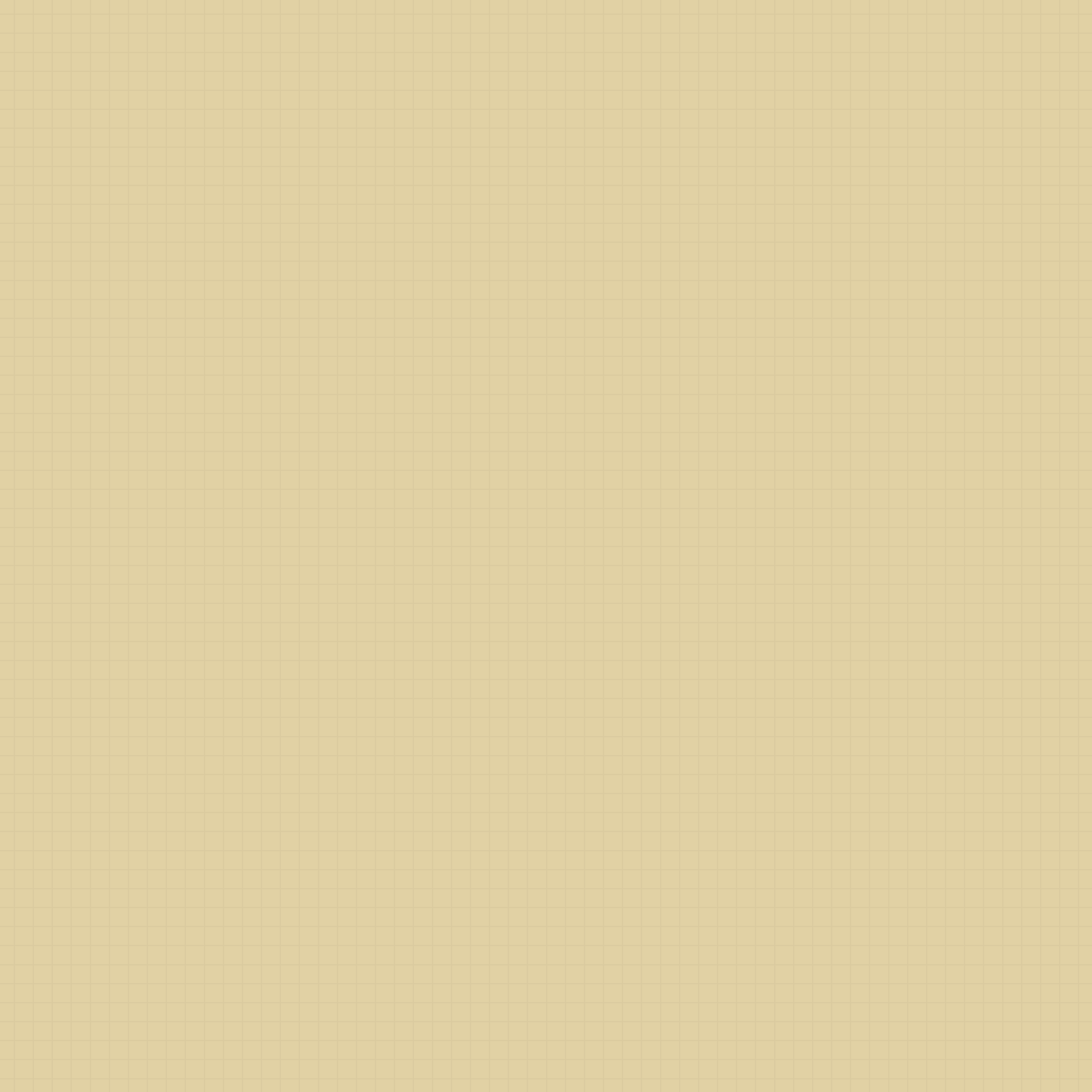 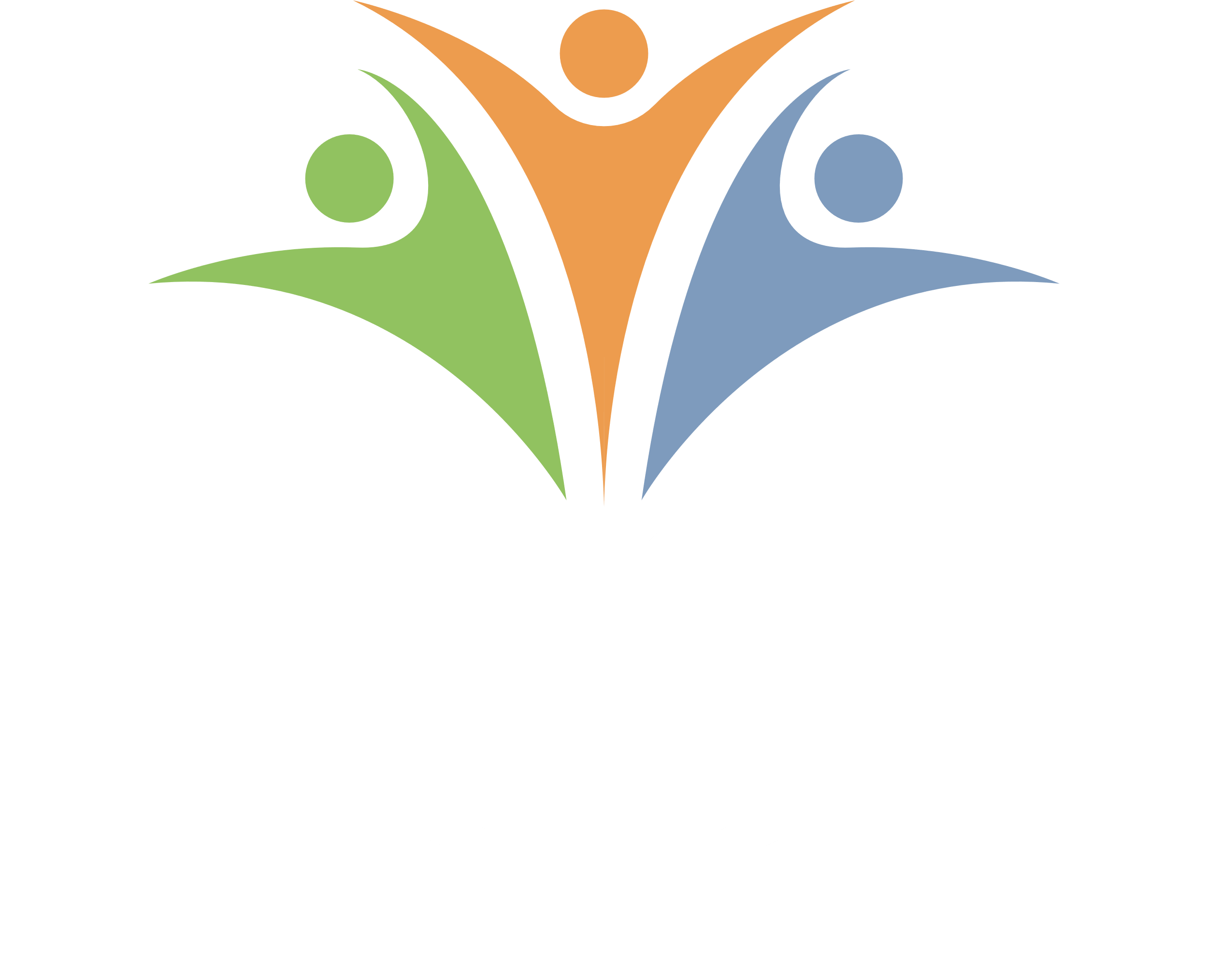 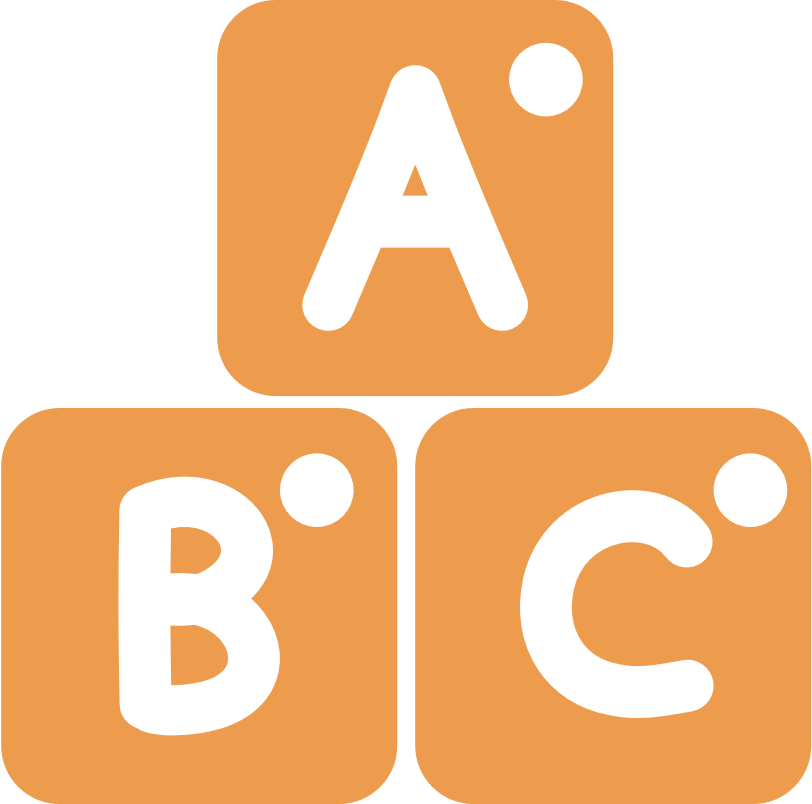 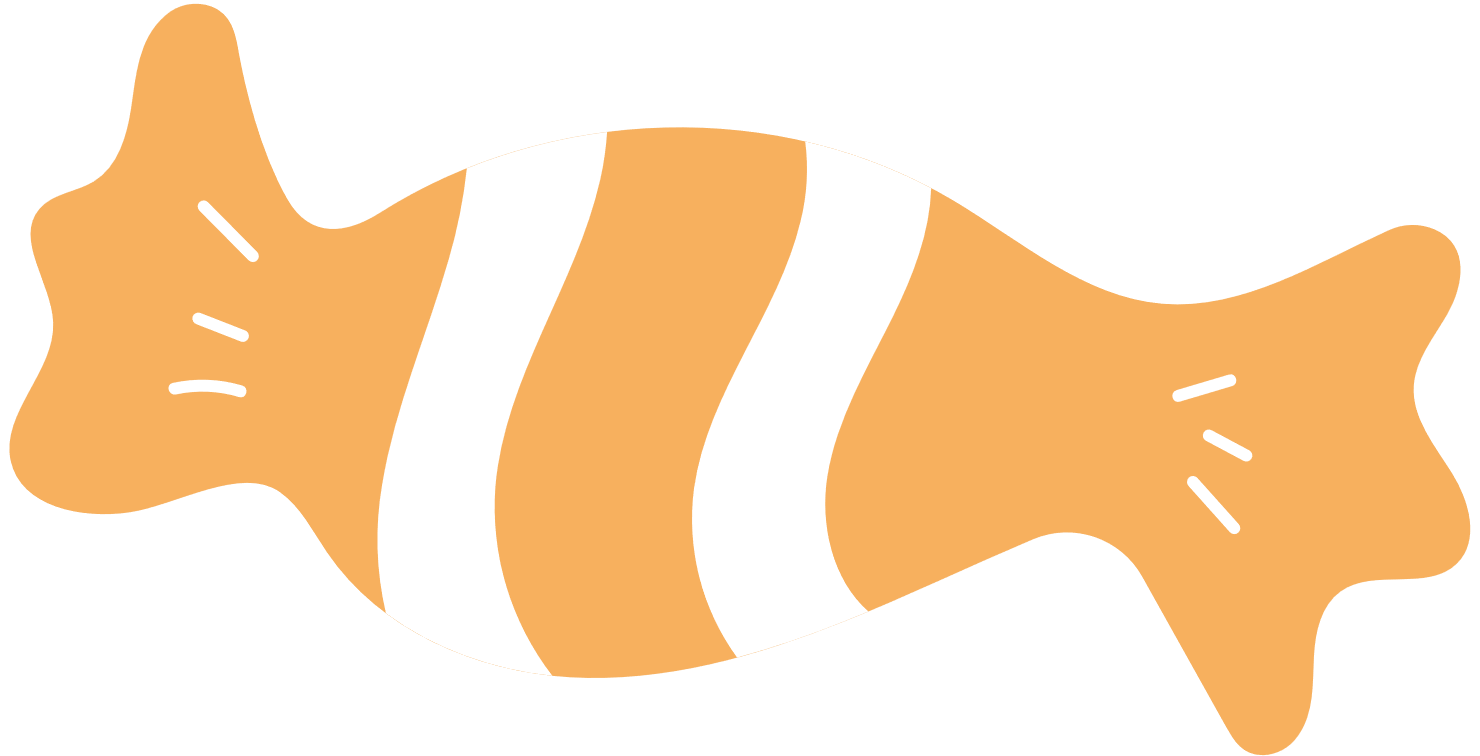 NYC PUBLIC SCHOOLS
LITERACY COLLABORATIVE
Vowel Sounds
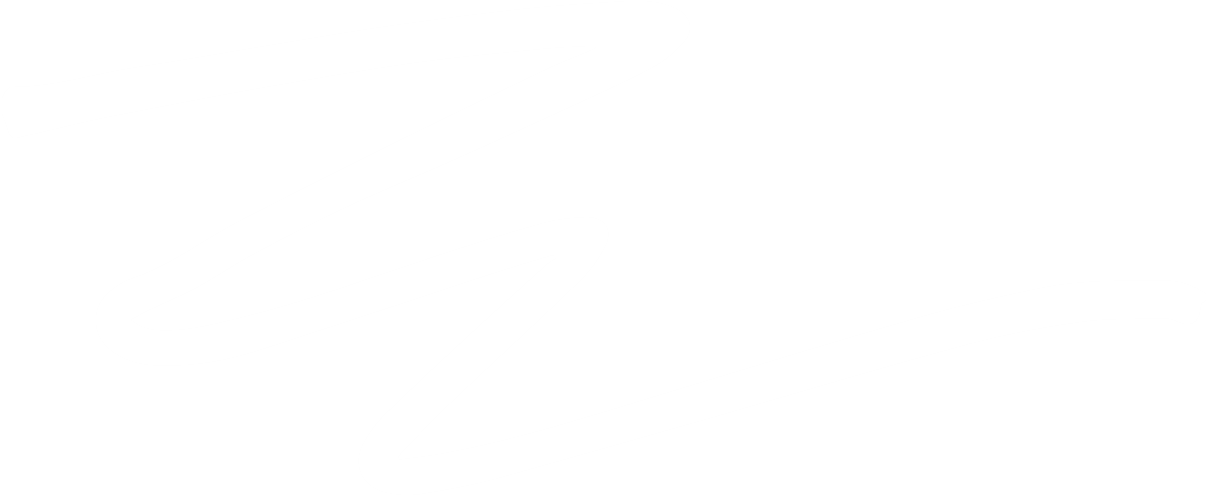 An Interactive Activity for Children and their Families
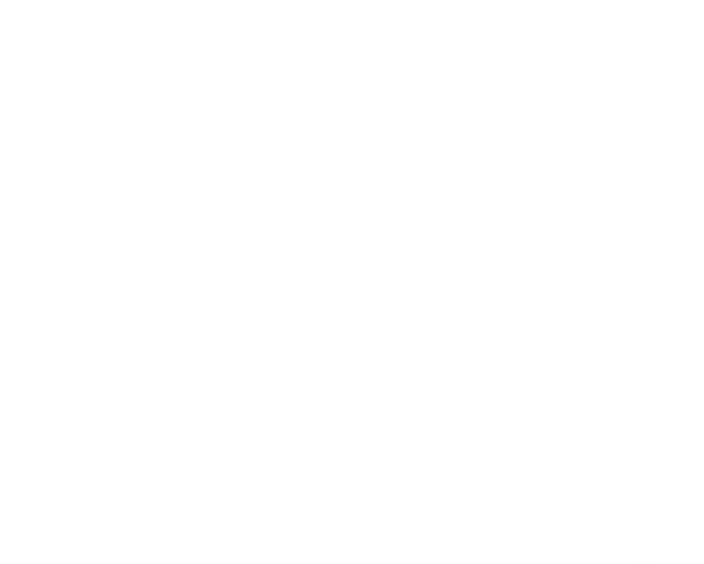 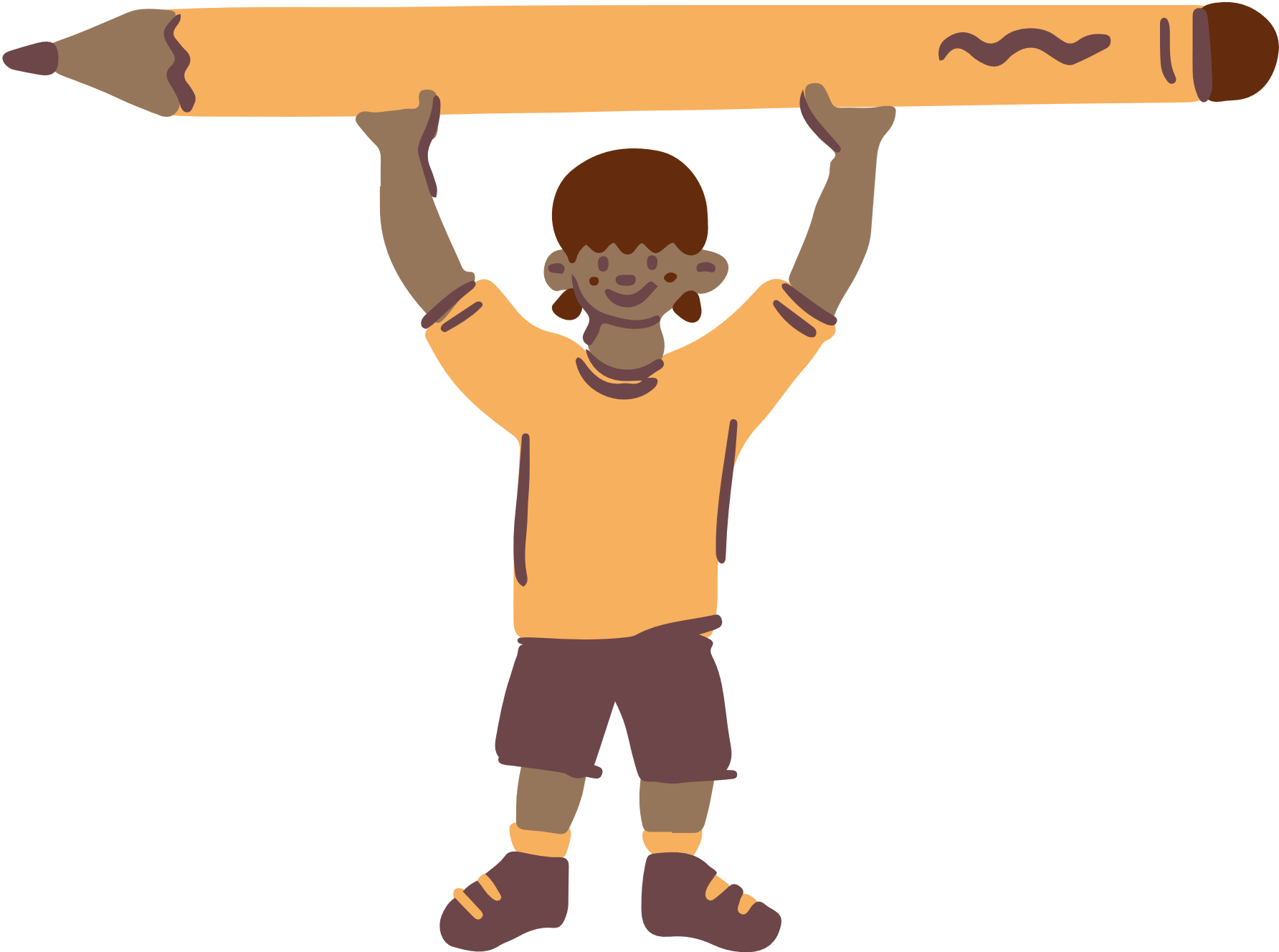 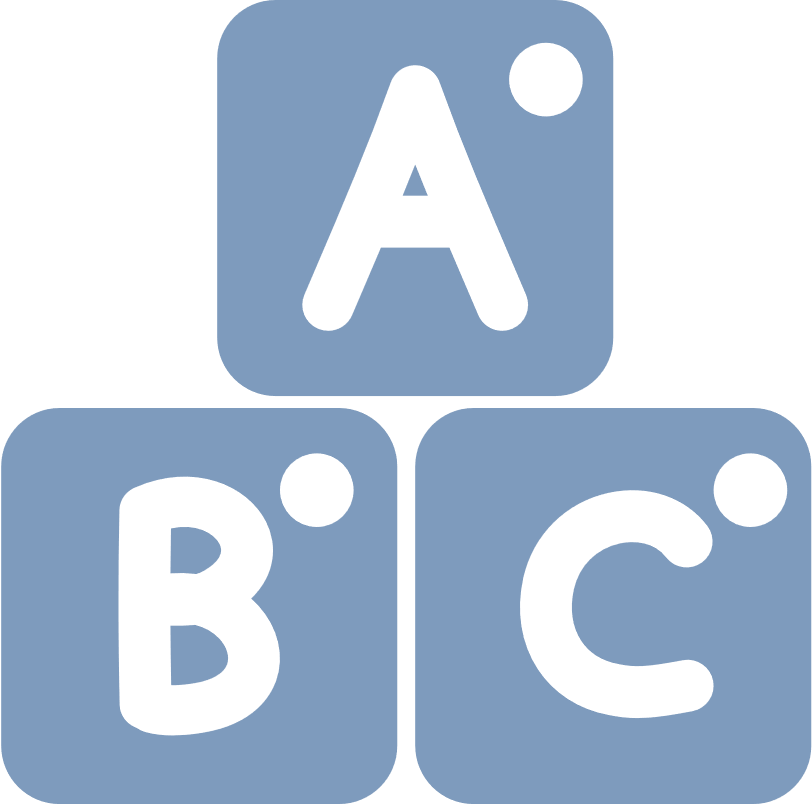 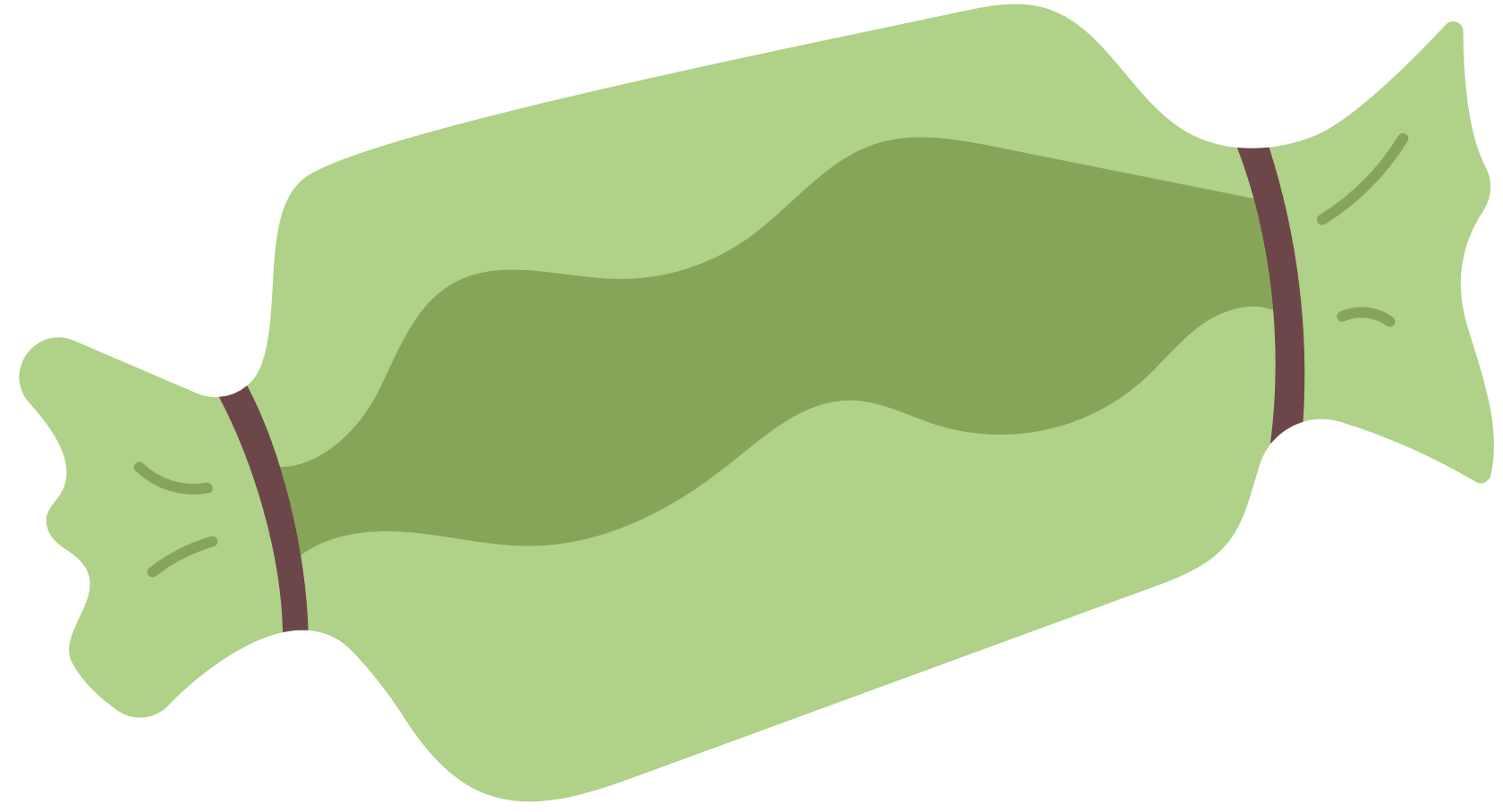 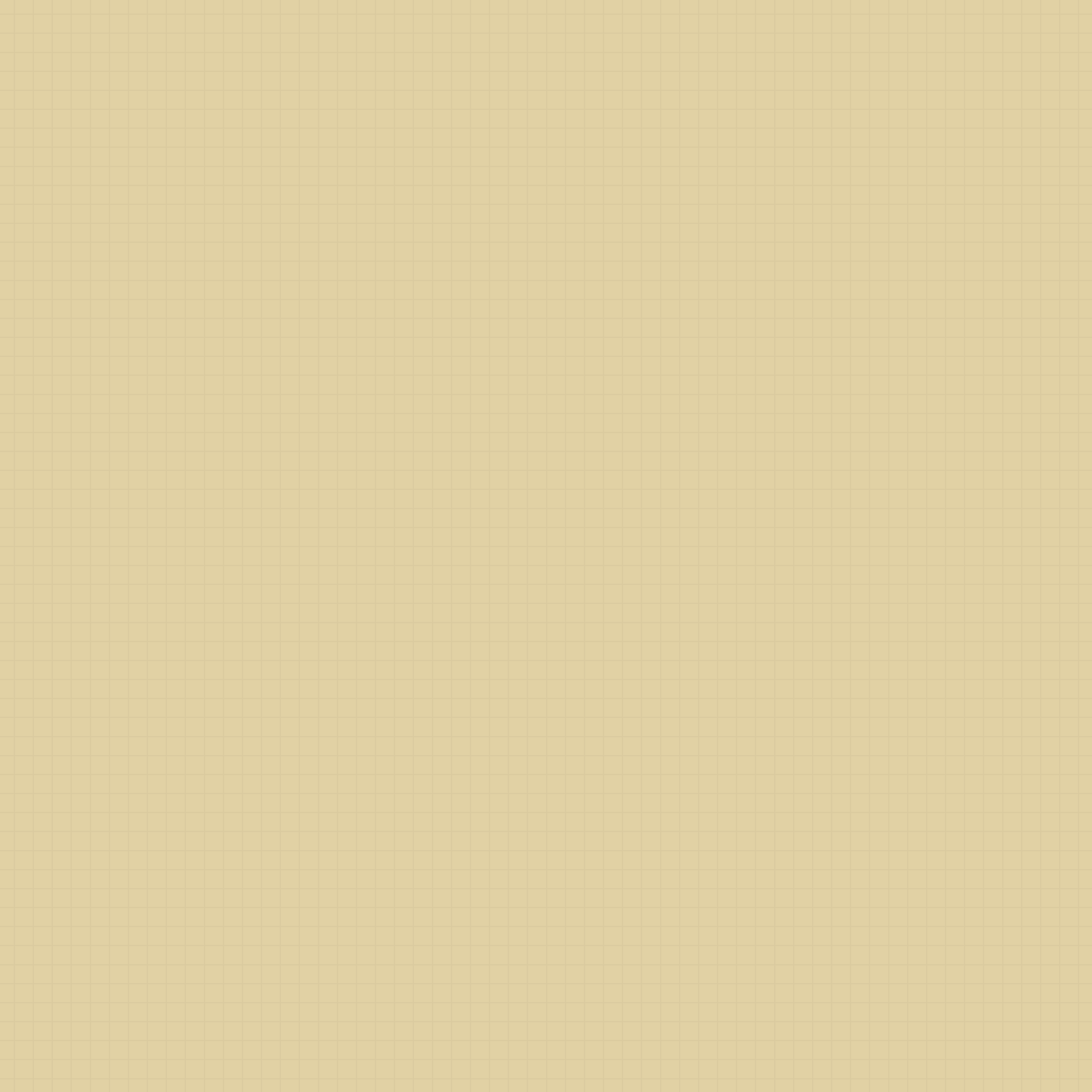 DIRECTIONS
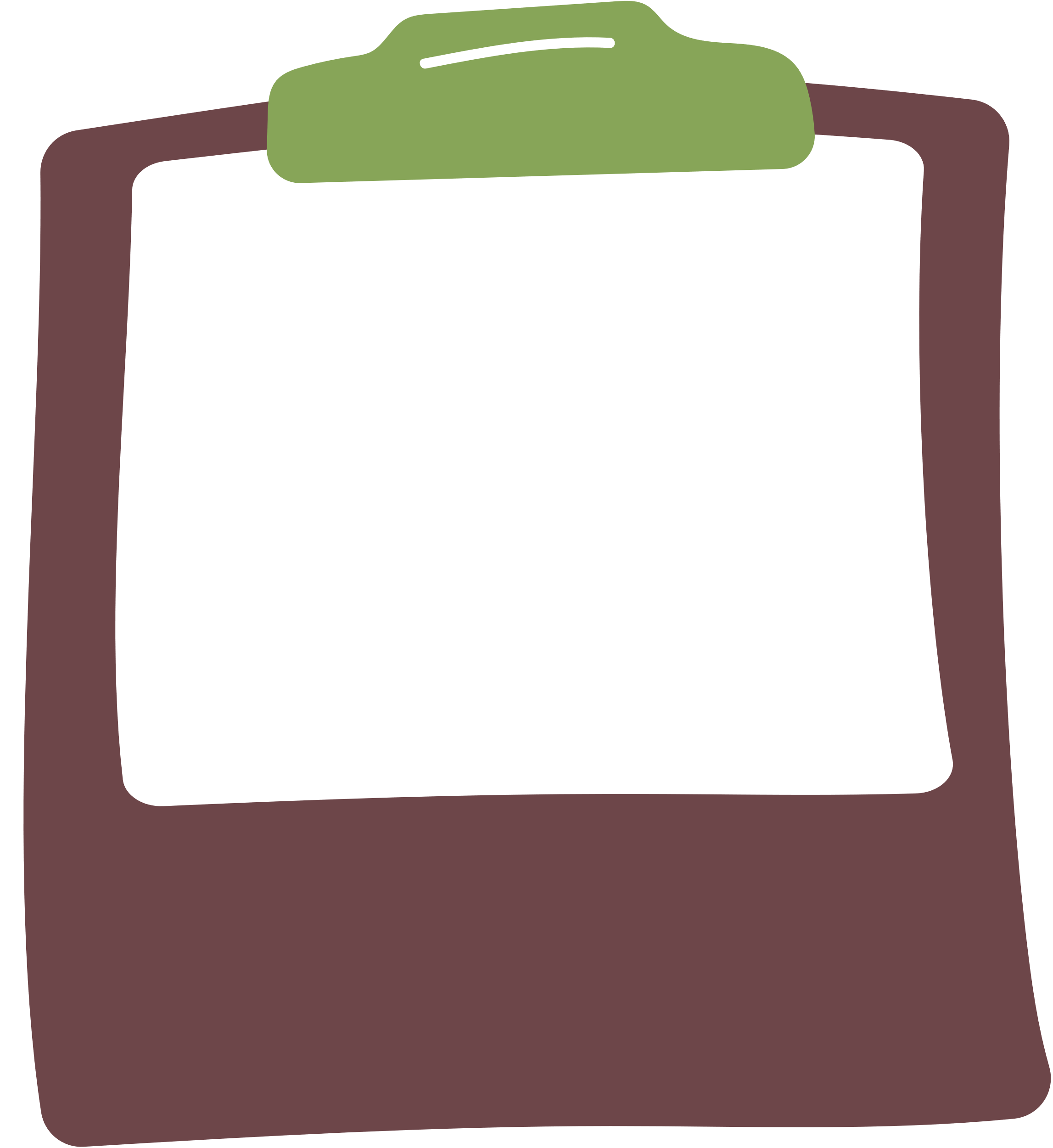 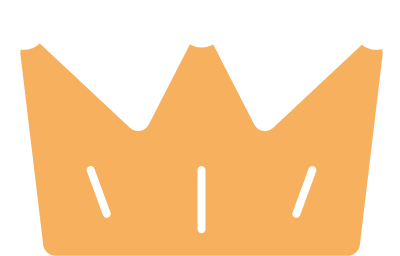 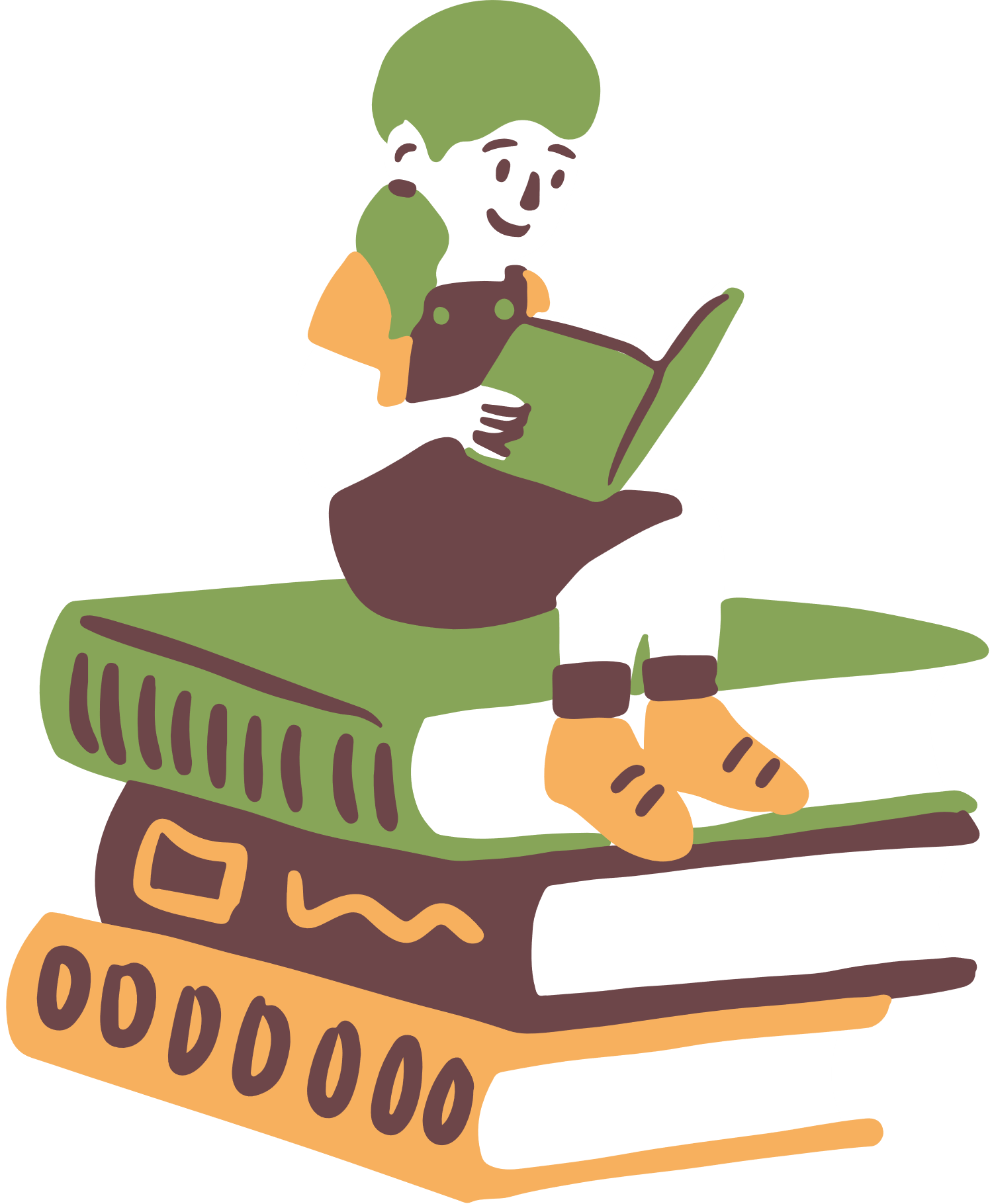 VOWEL SOUNDS

Sit with your child and click on the card and listen to the letter(s), keyword, and sound. 

Repeat the letter(s), keyword, and sound for your child and ask them to repeat it after you. 

Ask them, “what words can you think of that have these vowels?”
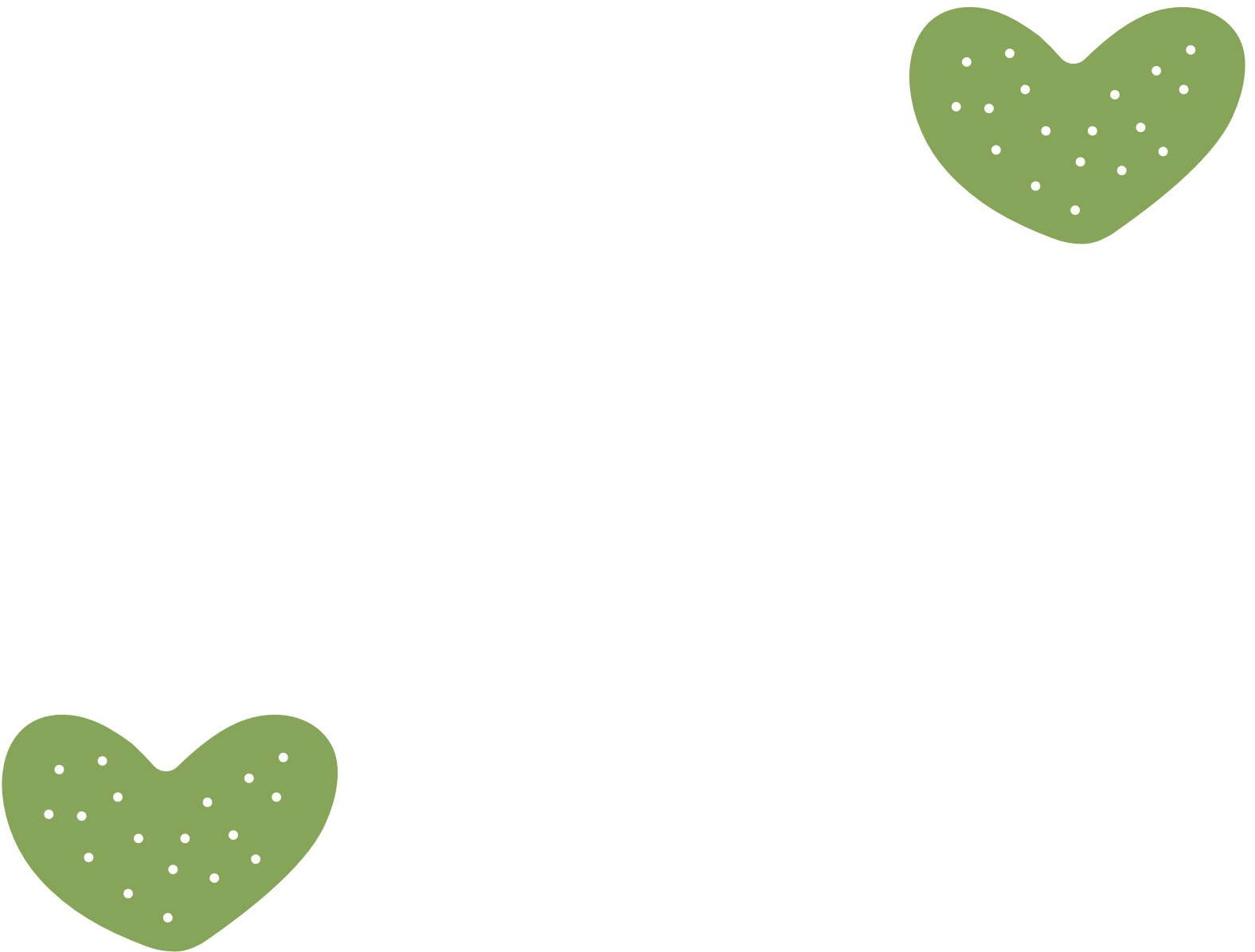 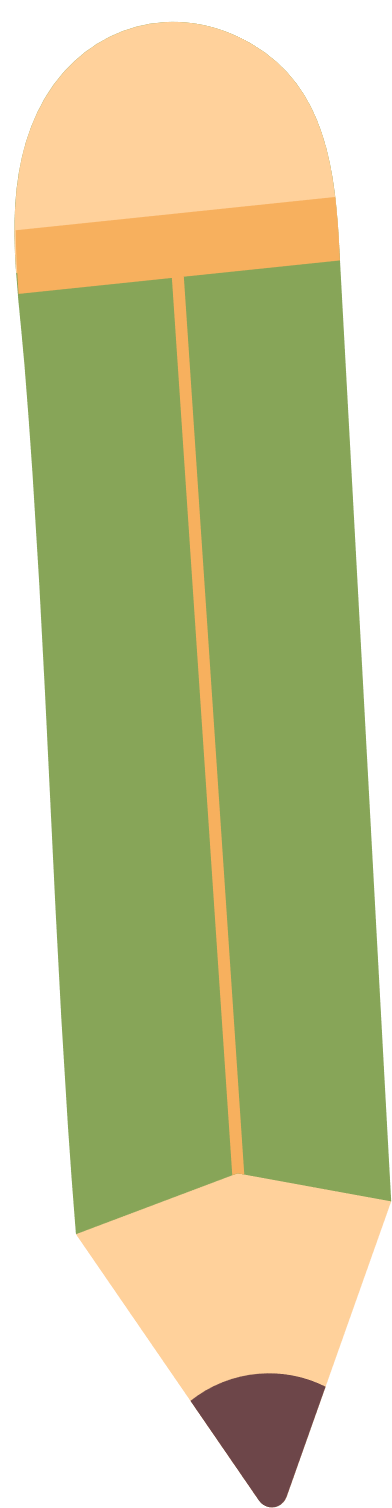 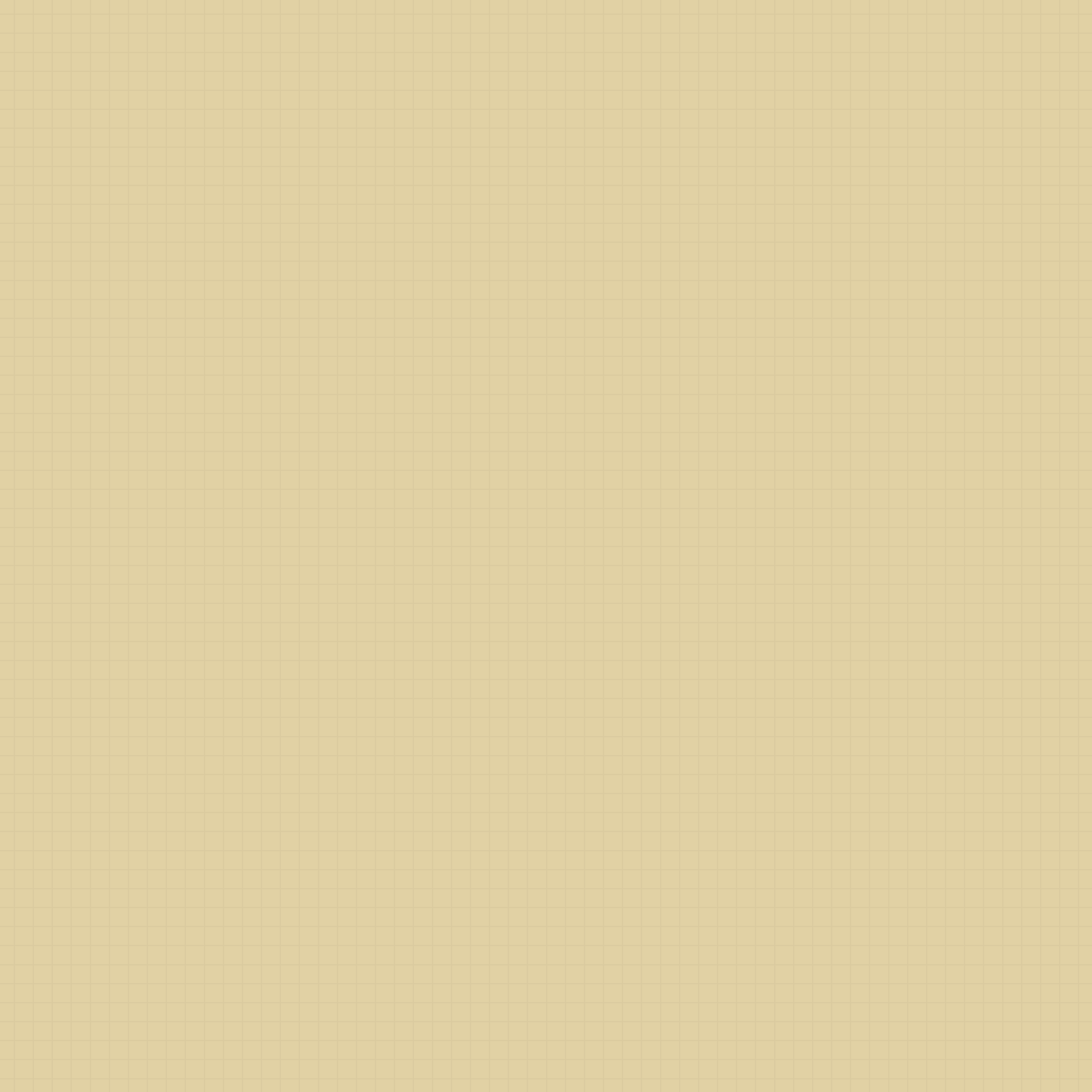 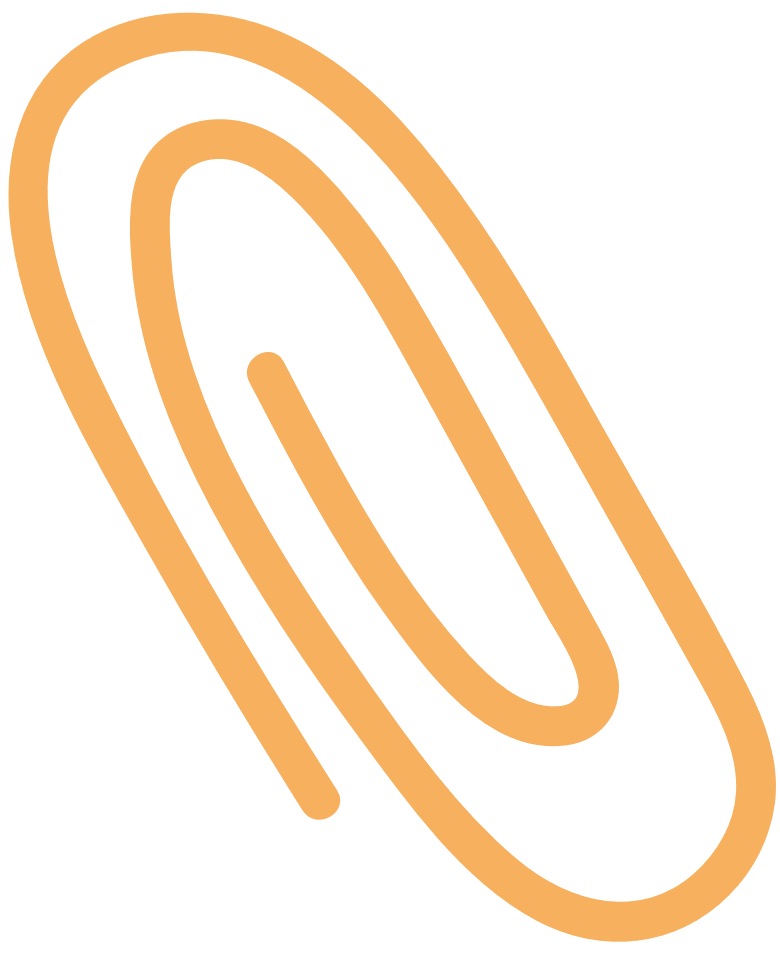 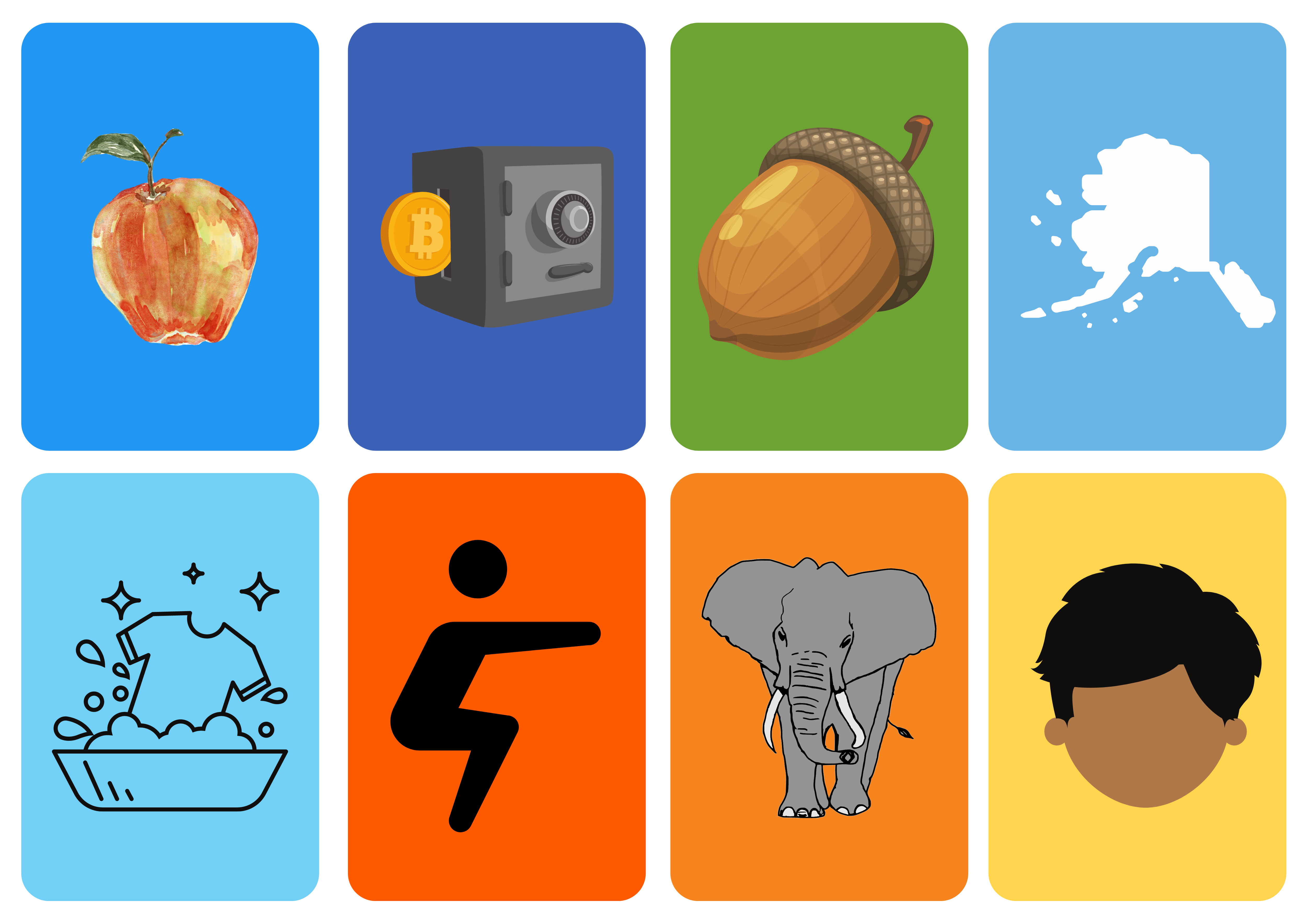 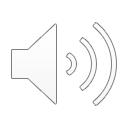 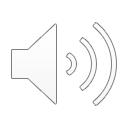 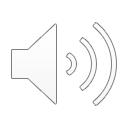 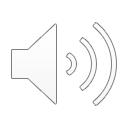 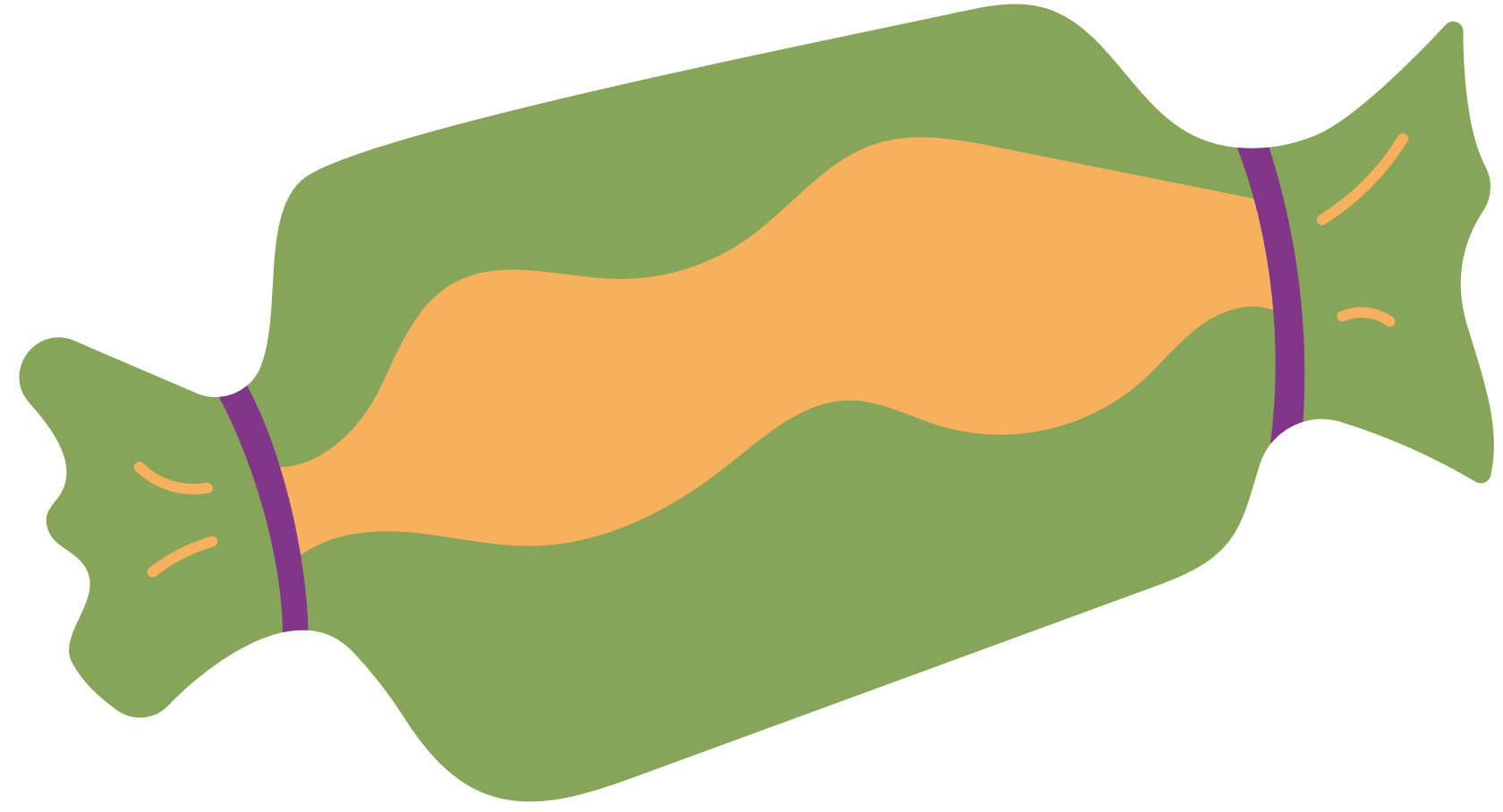 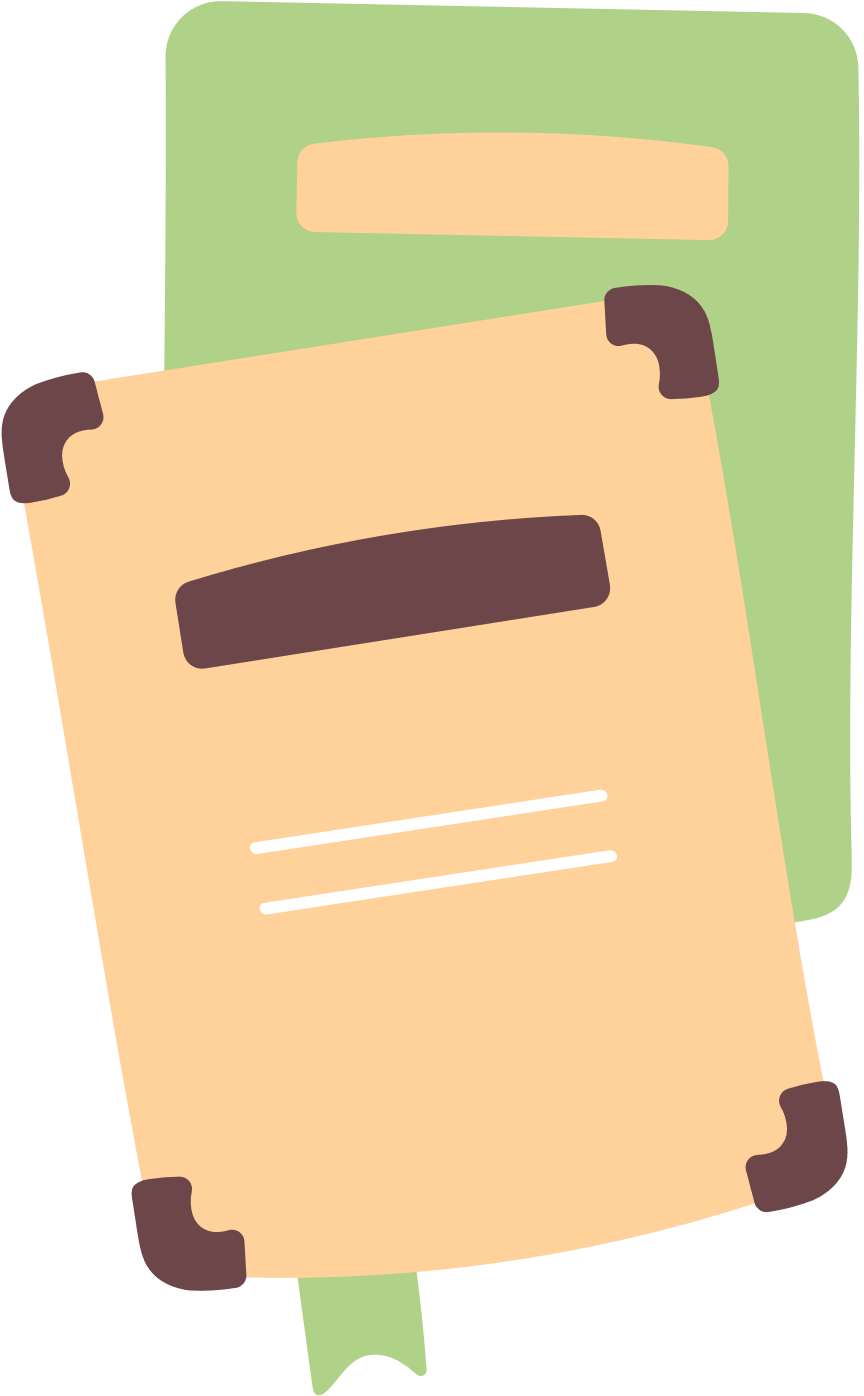 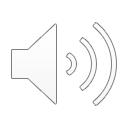 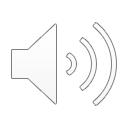 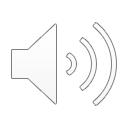 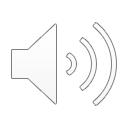 Page 1
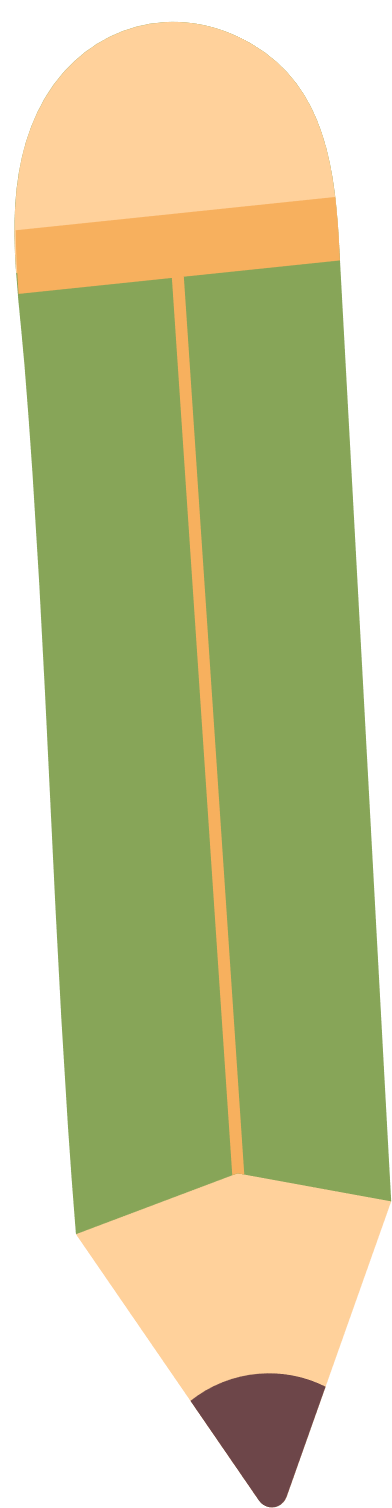 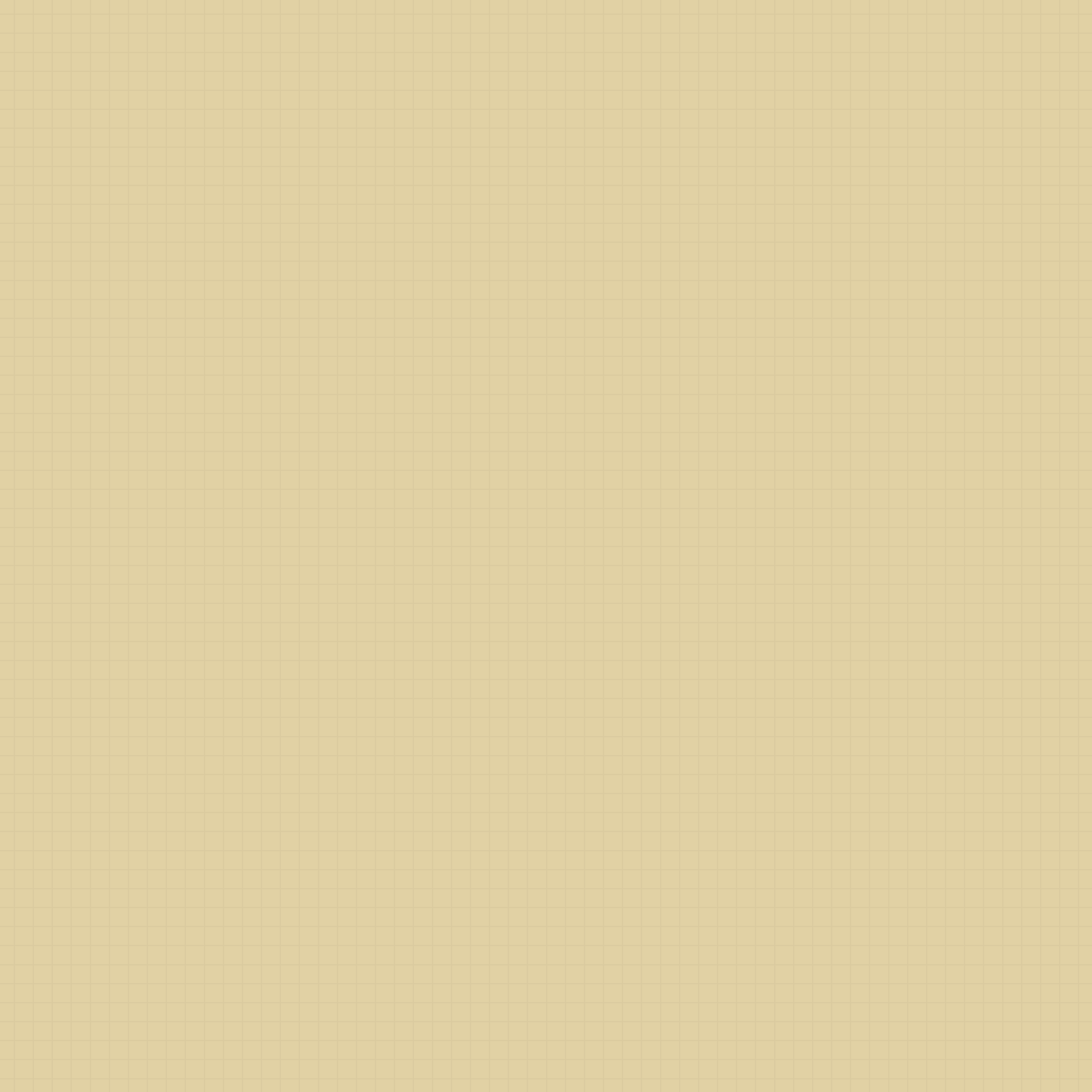 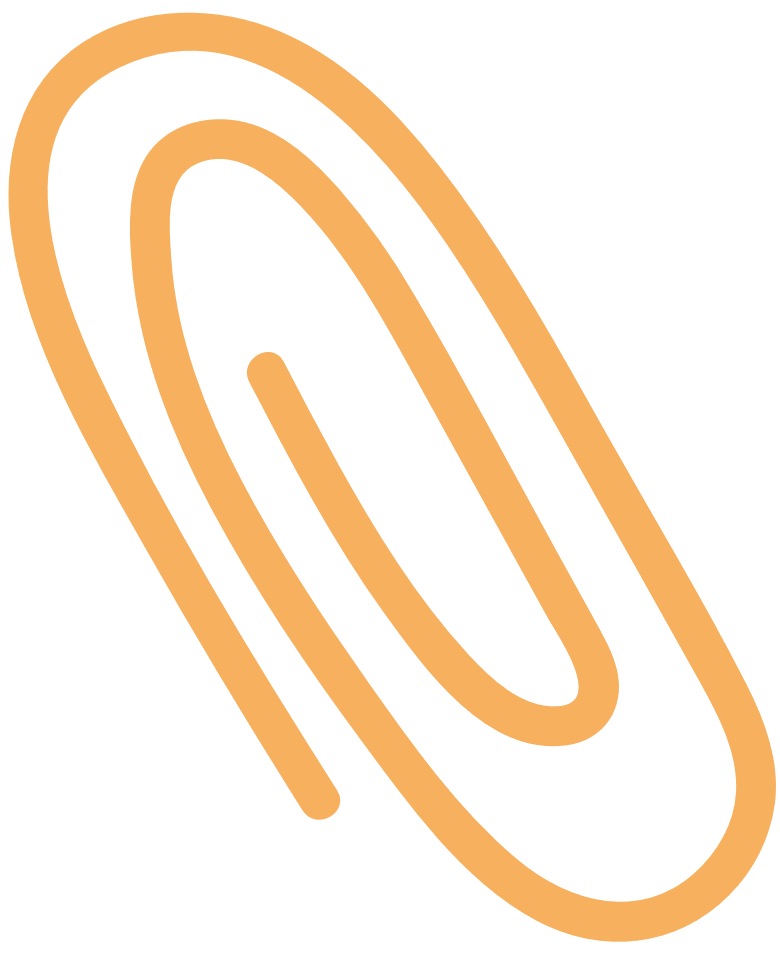 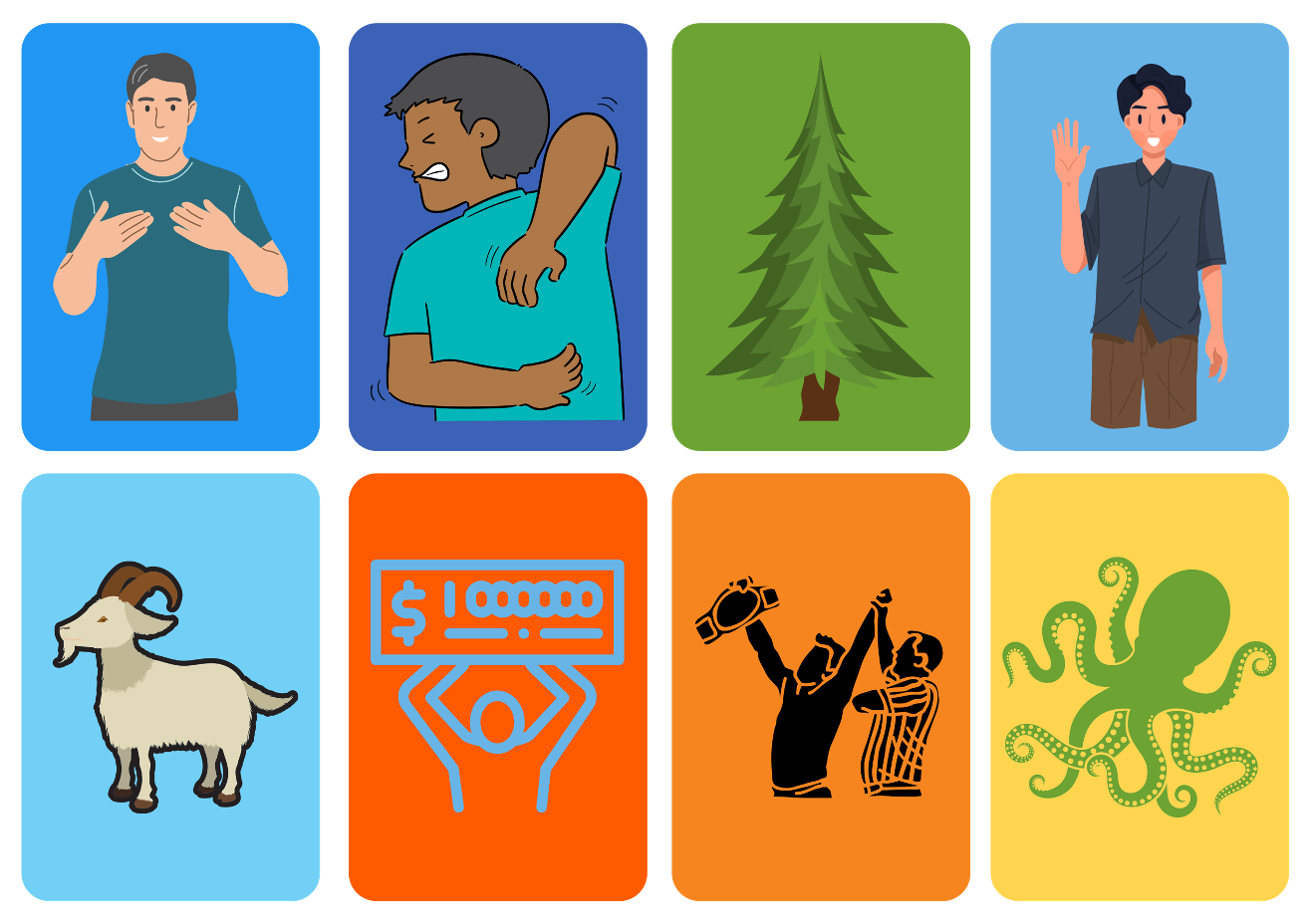 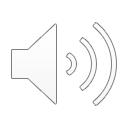 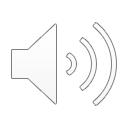 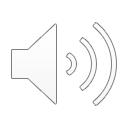 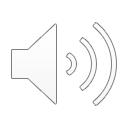 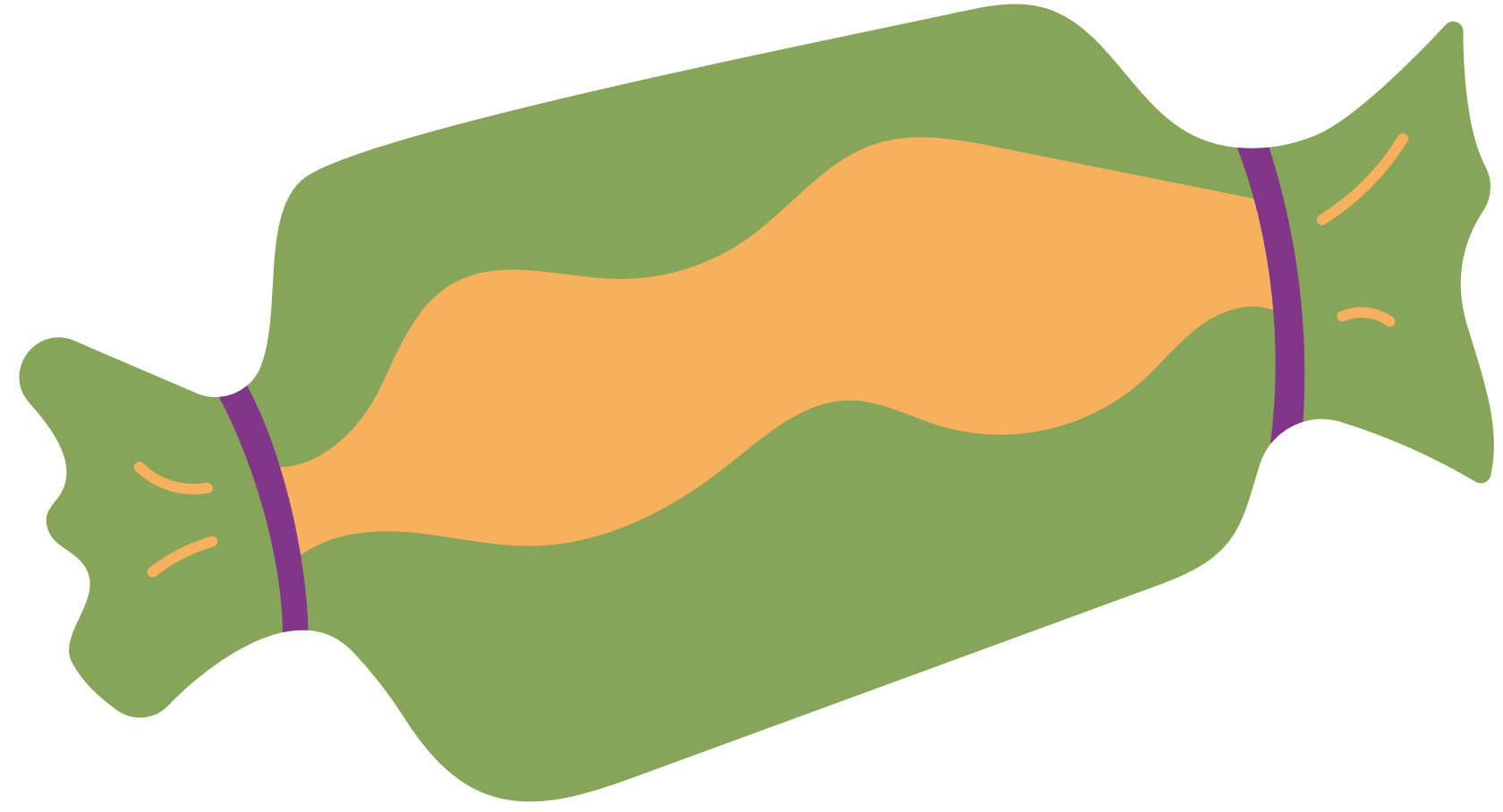 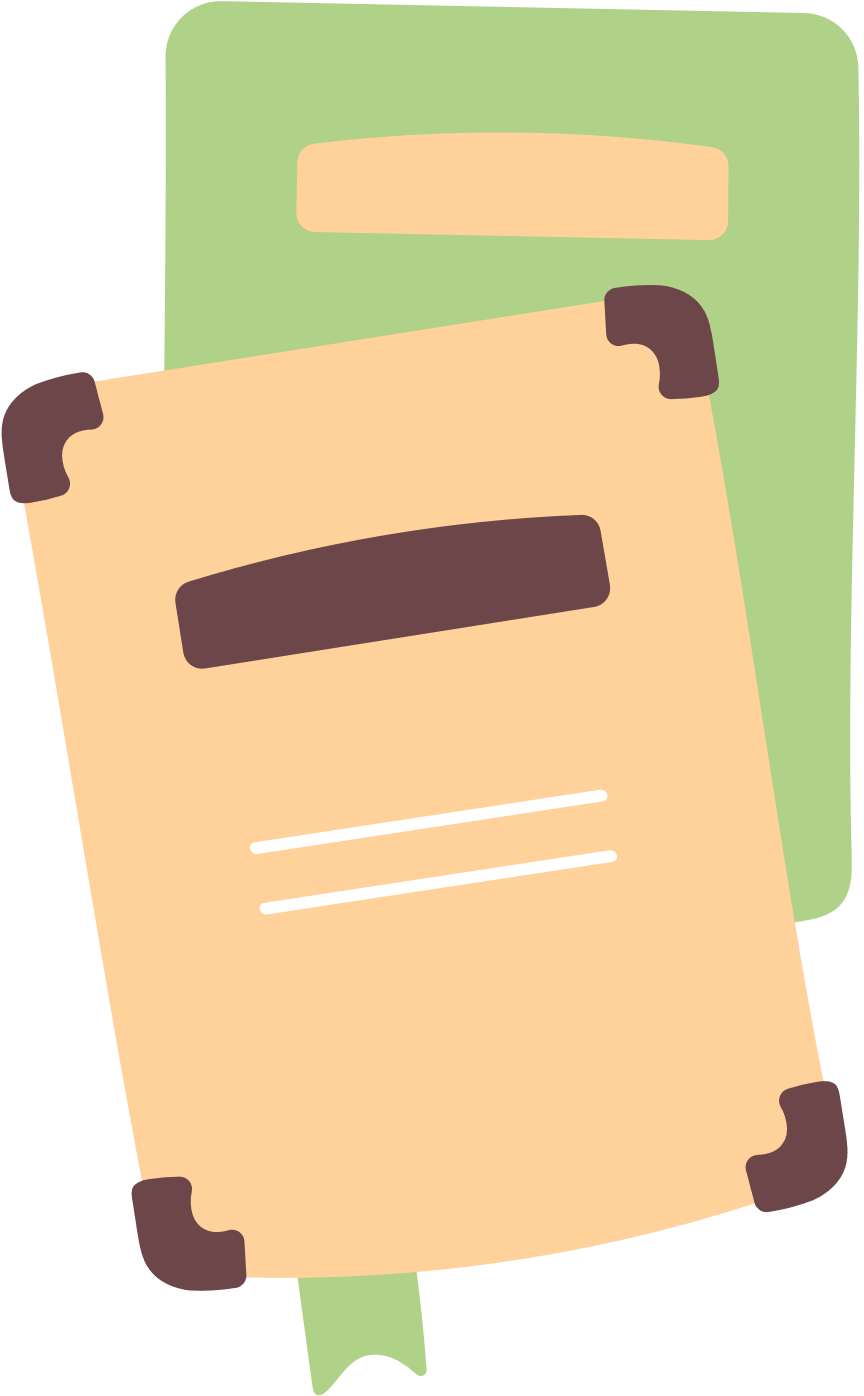 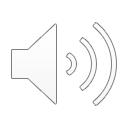 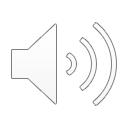 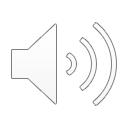 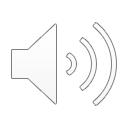 Page 2
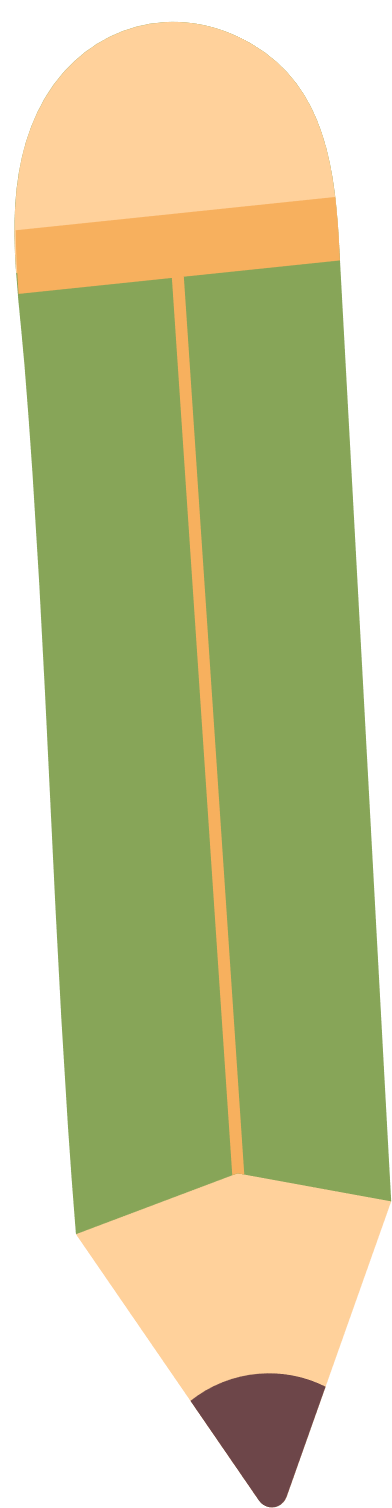 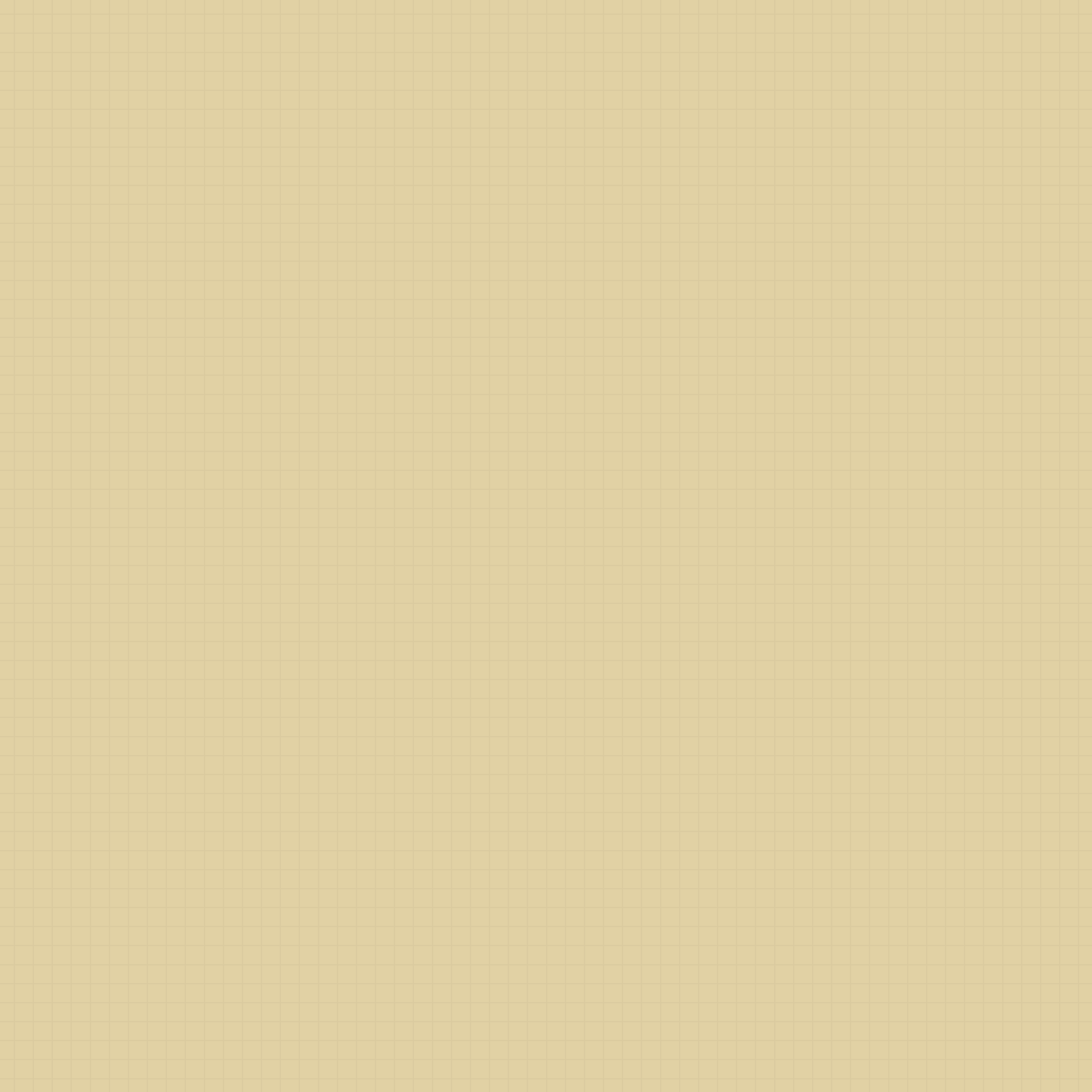 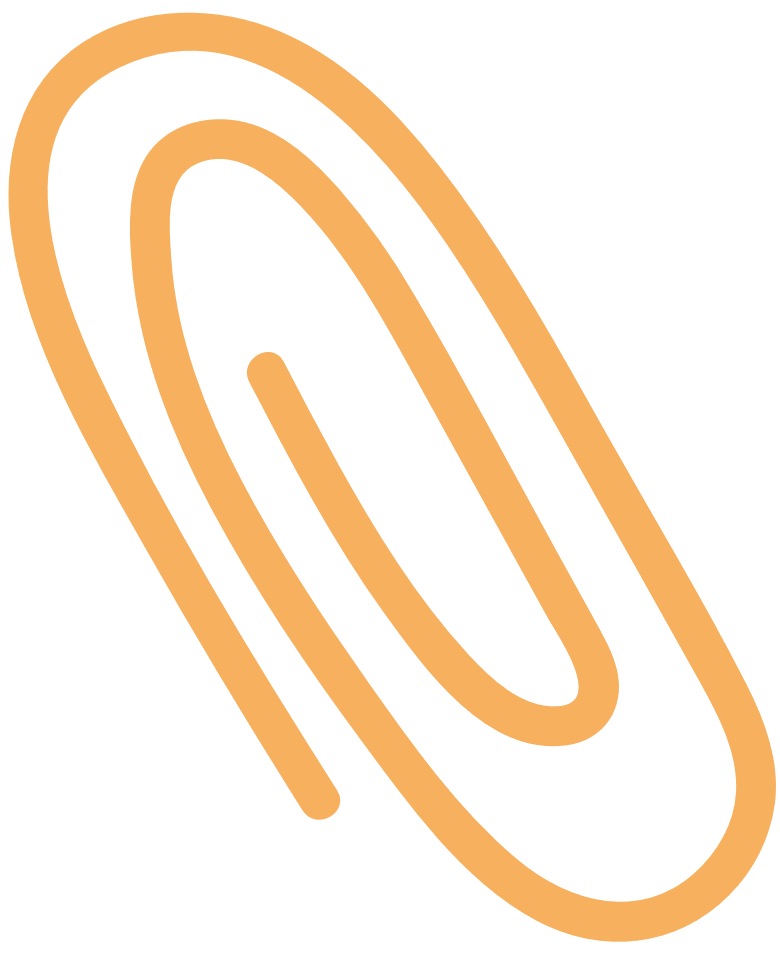 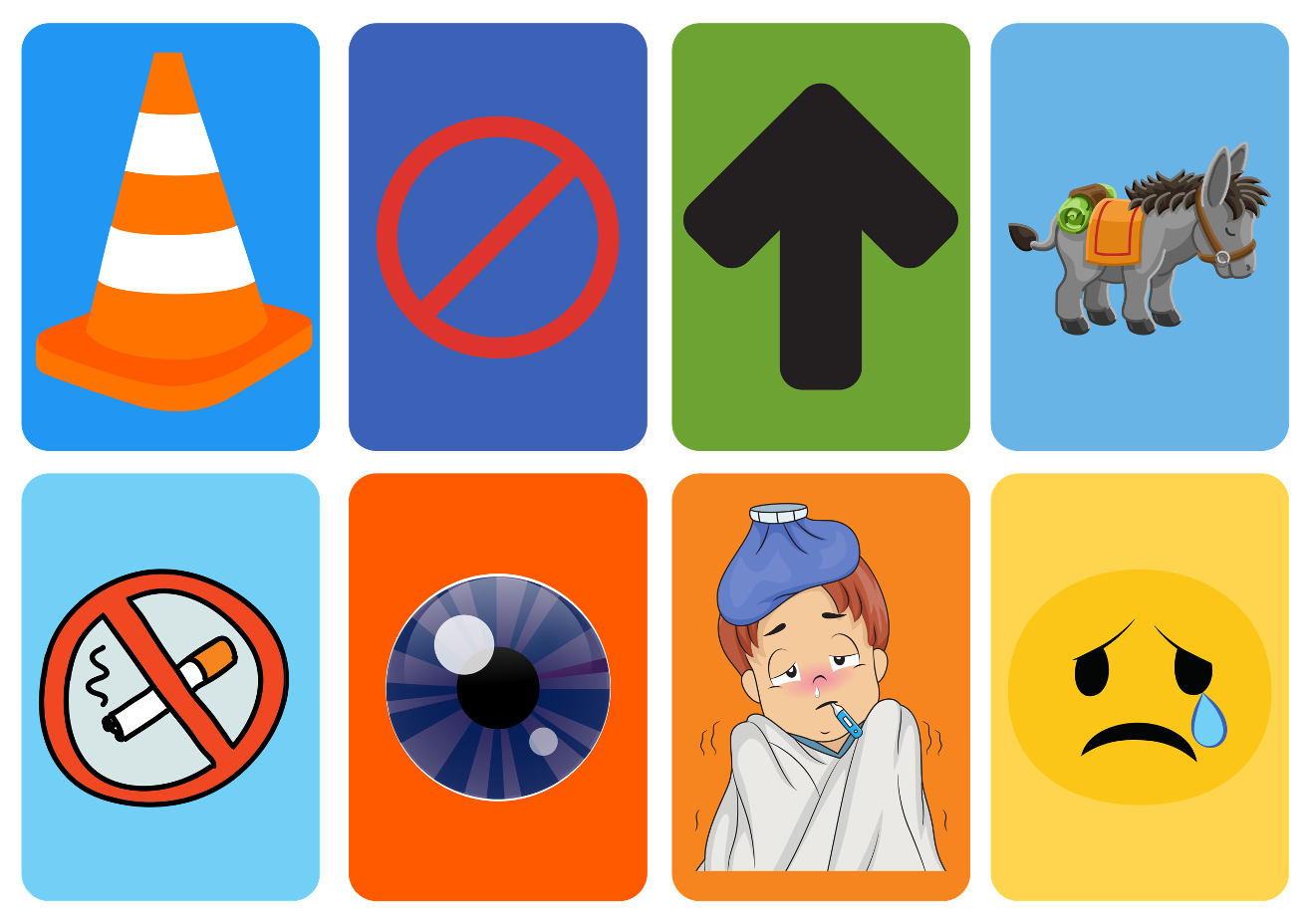 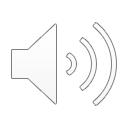 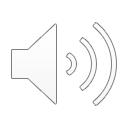 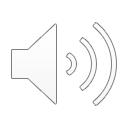 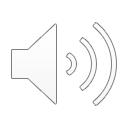 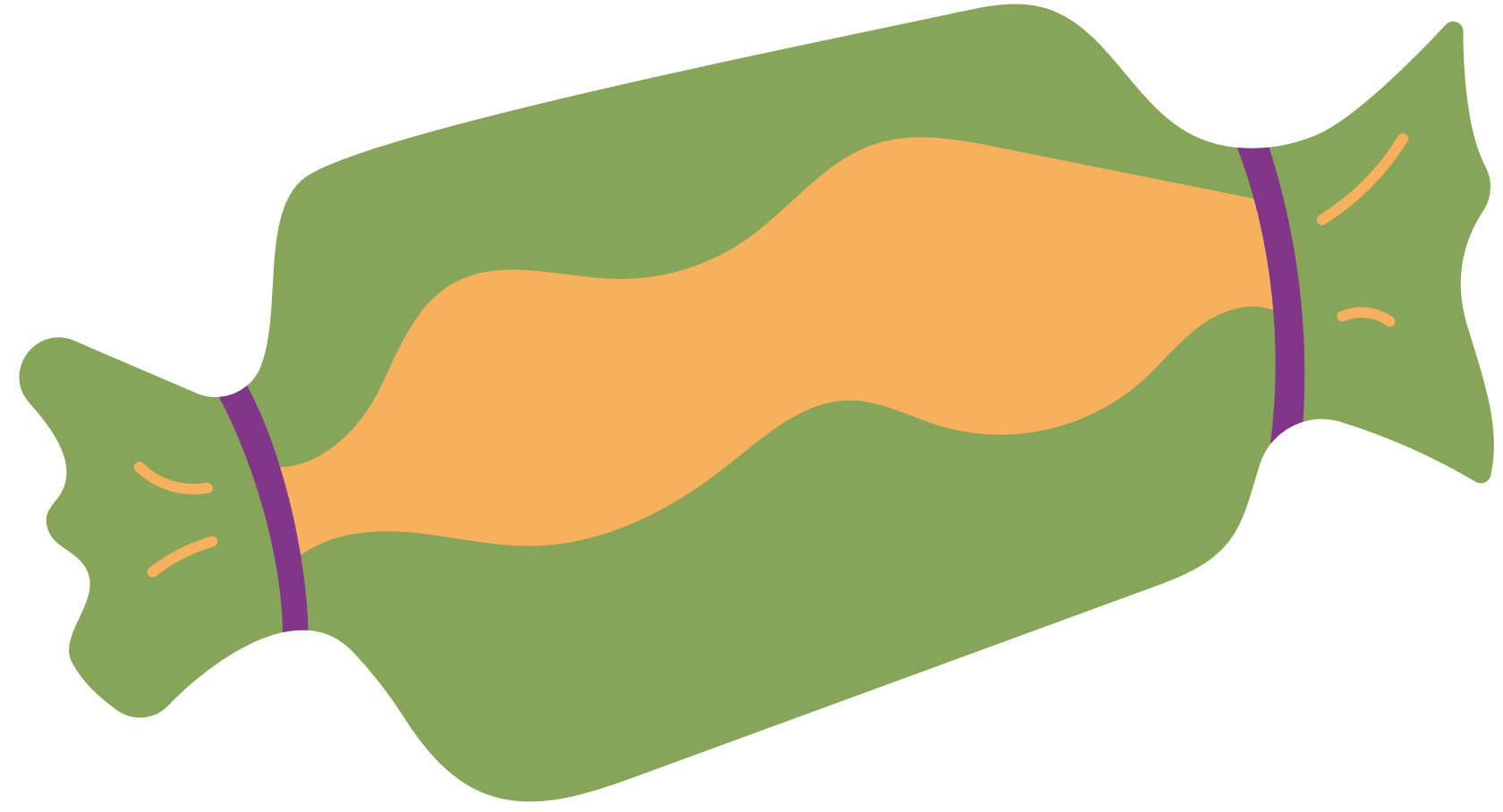 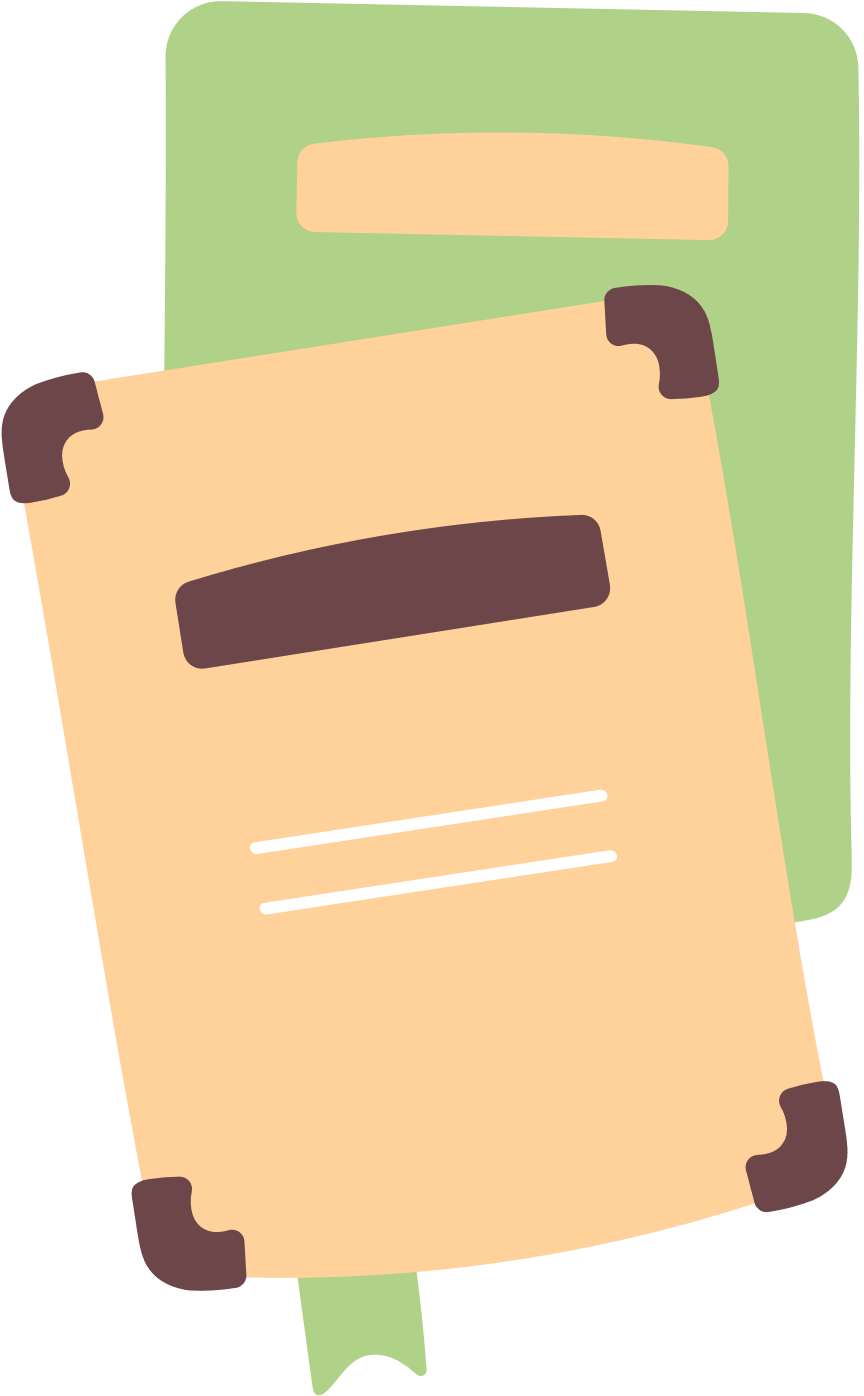 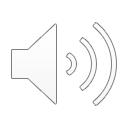 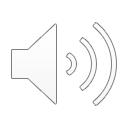 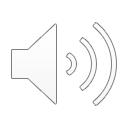 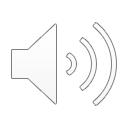 Page 3
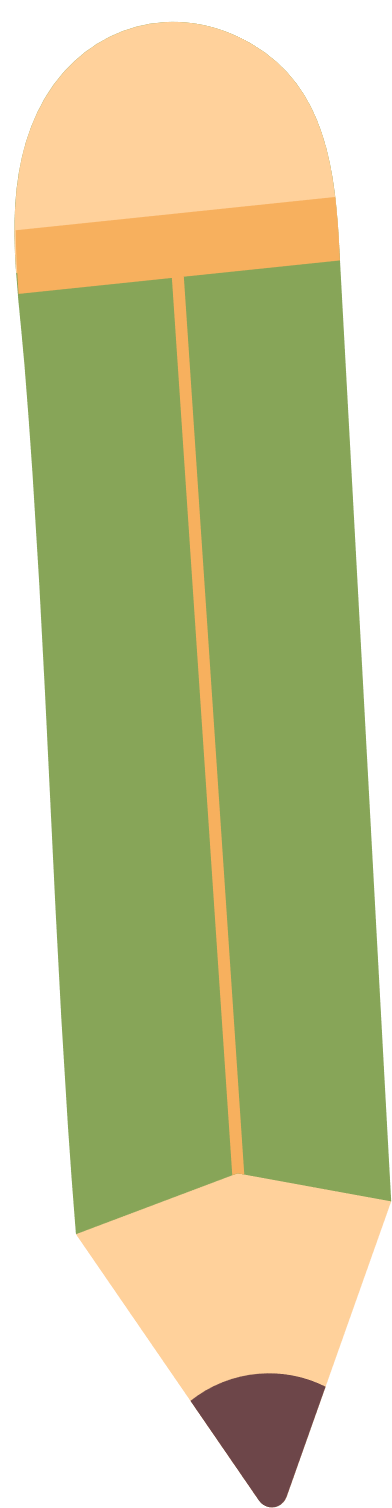 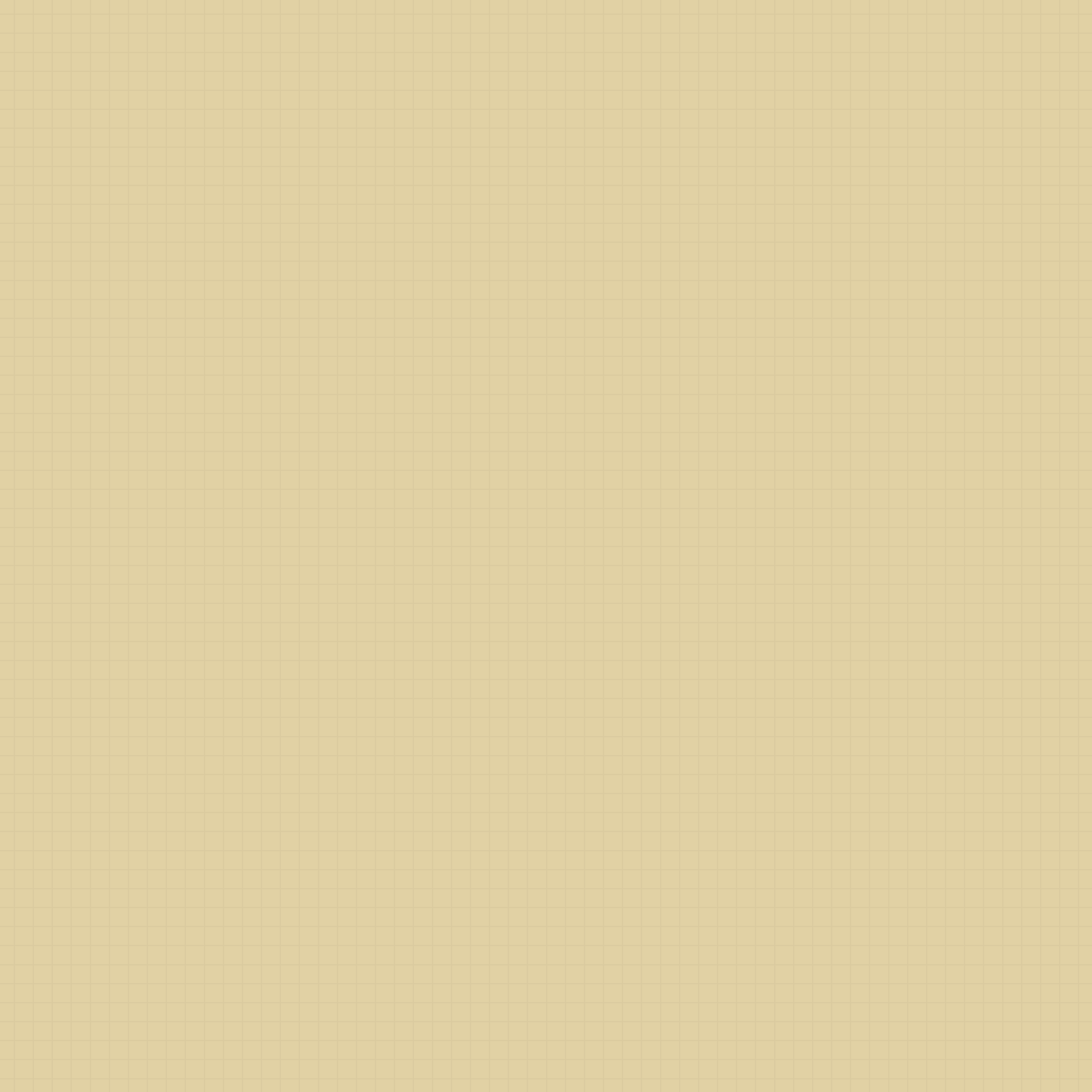 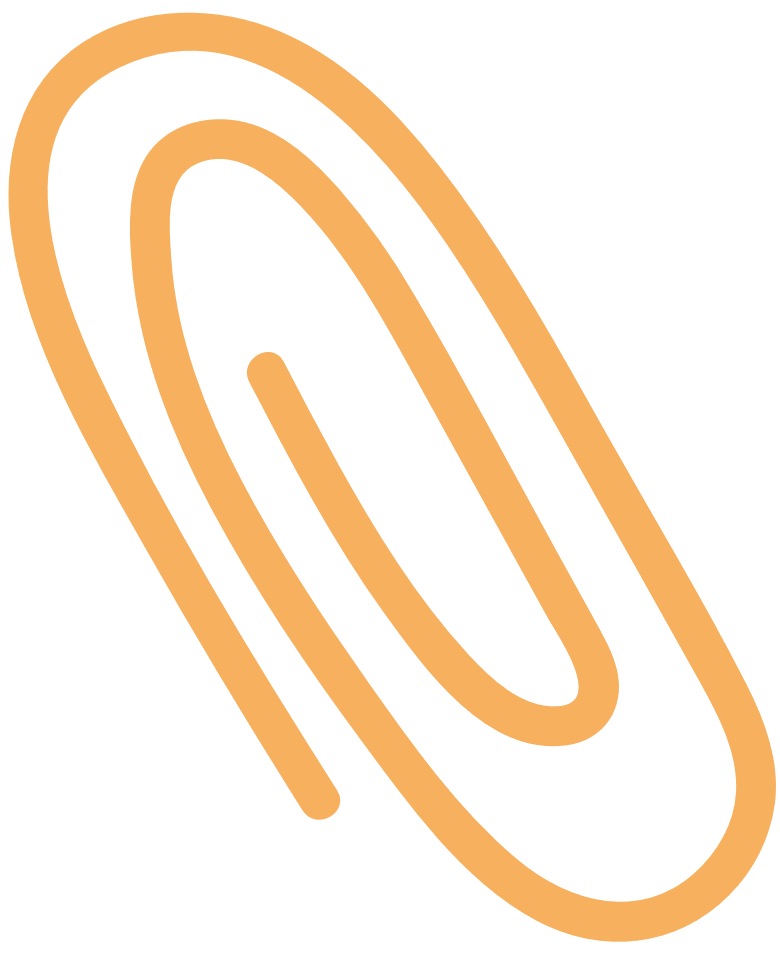 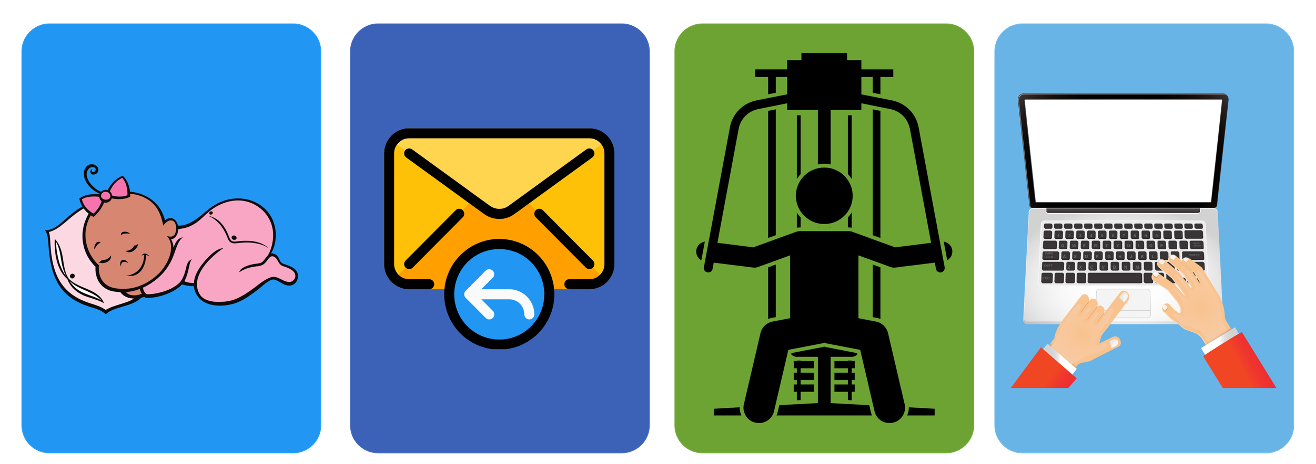 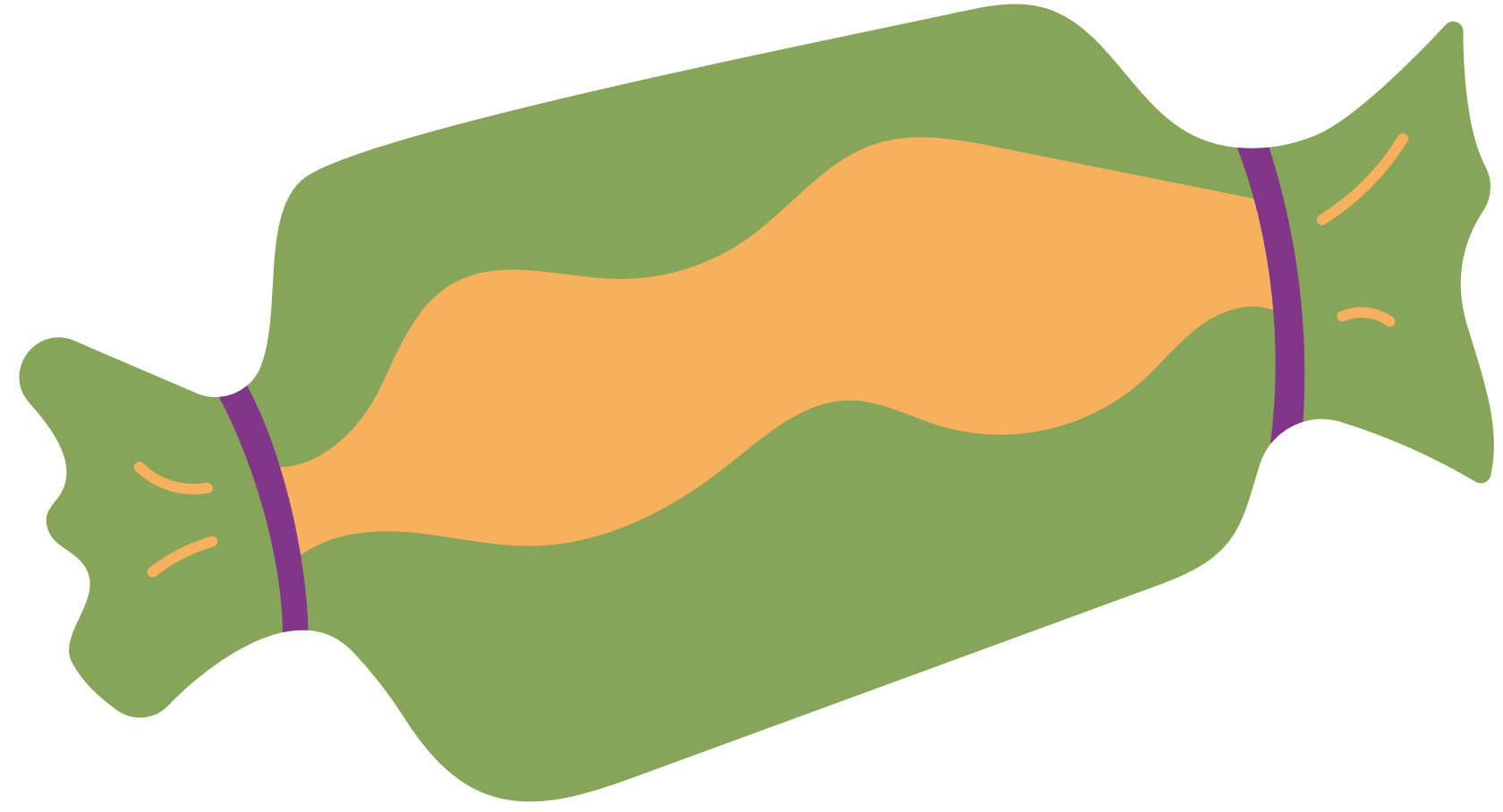 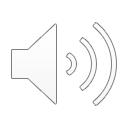 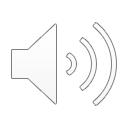 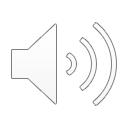 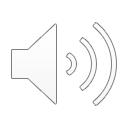 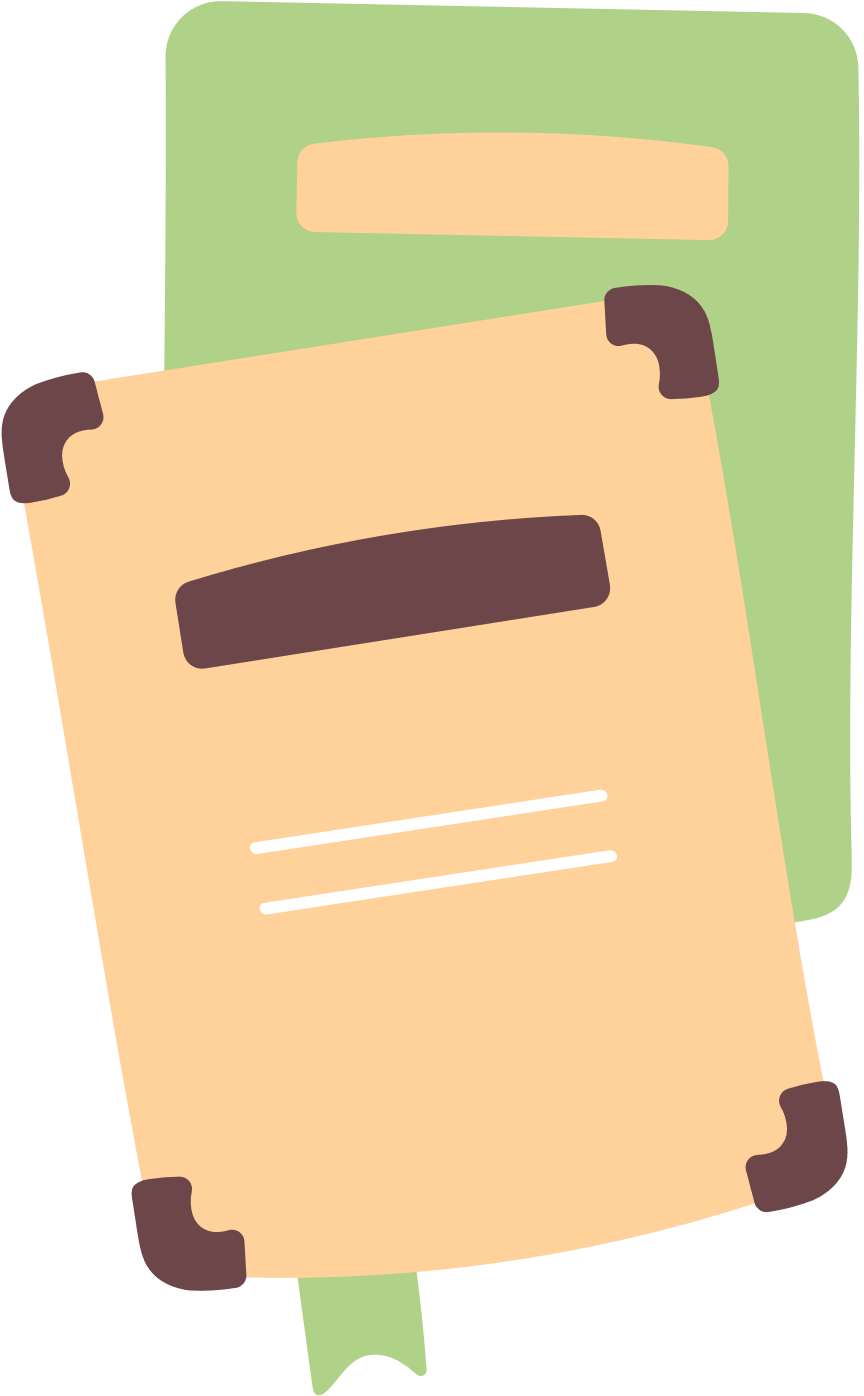 Page 4